Утверждены
Постановлением Администрации городского
округа Воскресенск Московской области
от 06.08.2020 № 2595
Схемы закрепления границ территорий ГСК, СНТ, ДНТул. Быковского гаражно-строительный кооператив "Мотор"
пос. Хорлово, пос. Хорлово, ул.Победы    Гаражно-строительный кооператив "Луч"
п. Хорлово, ул. Садовая Гаражно-строительный кооператив "Фосфоритчик"
Хорлово, ул. Садовая, д.13 Гаражно-строительный кооператив "Фосфоритчик №3"
пос. Хорлово, ул. Садовая Гаражно-строительный кооператив "Фосфоритчик №2
пос. Хорлово, ул. Садовая Гаражно-строительный кооператив "Фосфоритчик №4"
пос. Хорлово, ул. Школьная Гаражно-строительный кооператив "Заря"
г. Воскресенск, Путепровод 16 ГСК Путепровод
ул. Суворова ГСК "Цементник"
ул. Куйбышева  ГСК Сигнал
ул. Комсомольская гаражно-специализированный потребительский кооператив Горняк
пер. Новосоветский  гск Локомотив
ул. Спартака гск "спартак"
ул. Дзержинского-Киселева ГСК Турист
р.п. им. Цюрупы Гаражный строительно-потребительский кооператив "Нерский"
Хорлово, ул. Колхозная Гаражно-строительный кооператив "Текстильщик"
г. Белоозерский, ул. 50 лет Октября, д. 2а ГСК "Восток"
ул. Коломенская ГСК "Южный"
ул. Коломенская ГК Машиностроитель
ул. Рабочая ГК Москворецкий
ул. Белинского гаражный кооператив "Строитель"
Хорлово, д. Ёлкино Садоводческое некоммерческое товарищество "Рица"
Хорлово, д. Ёлкино Садоводческое некоммерческое товарищество "Химик-3А"
Хорлово, д. Ильино Садоводческое некоммерческое товарищество "Черемушки"
Белоозерский, Кленовая улица, 25а НП "Золотая Слобода"
пос. Хорлово Садоводческое некоммерческое товарищество "Сосновый бор"
пос. Хорлово Садоводческое некоммерческое товарищество "Лужок"
пос. Хорлово Садоводческое некоммерческое товарищество "При администрации г.п. Хорлово"
пос. Хорлово Садоводческое некоммерческое товарищество "Рассвет
пос. им. Цюрупы СНТ "Белые пески -2"
Московская область, Воскресенский район  Союз (ДНП) "Москва-Лето"
Воскресенский район, деревня Белое Озеро СНТ "Надежда"
Воскресенский район, село Михалево  СНТ "Михалёво"
Воскресенский район,    ДНП "Кипреево"
Воскресенский район, деревня Ворщиково     ДНП "Луговое"
Воскресенский район, деревня Ивановка, территория днт «Любимово»
ВОСКРЕСЕНСКИЙ Р-Н, д. ИВАНОВКА, УЧАСТОК 48  ДНП "ВИШЕНКА"
Московская область, Воскресенский район, территория снт «Прибор»
Московская область, Воскресенский район, территория снт «Утенок»
Московская область, Воскресенский район, территория снт «Сталь-2»
Московская область, Воскресенский район, деревня Ивановка  СНТ "Карди-Полет"
с. Юрасово  СНТ "Горизонт"
пос. им. Цюрупы    СНТ "Белые пески"
Московская область, Воскресенский район, территория снт «Ромашка»
Московская область, район Воскресенский, д. Ивановка    СНТ «Победа»
Московская область, район Воскресенский, д. Ивановка НОПС "Нектар"
С. Конобеево  СНТ "Путеец"
д. Золотово ДНТ "Новое Фаустово".
С/П Ашитковское ДНТ "Южное Золотово"
С/П Ашитковское. ДНТ "Золотая подкова".
Д. Потаповское. СНТ "Ветеран".
Д. Потаповское. СНТ "Семья".
Д. Потаповское. СНТ "Воскресенск".
Д. Потаповское. СНТ "Нефтяник-9".
Д. Потаповское. СНТ "Вдохновение".
Д. Потаповское. СНТ "Весна".
Д. Потаповское. СНТ "Чайка".
Д. Потаповское. СНТ Литейщик.
Д. Потаповское. СНТ "Москвич".
Д. Потаповское. СНТ «Олимп».
Д. Потаповское. СНТ "Химик-4".
Д. Потаповское. СНТ Пламя.
Д. Потаповское. СНТ Строитель-3.
Д. Потаповское. СНТ "Ивушка-2".
Д. Потаповское. СНТ Мечта.
Д. Потаповское. СНТ Лесное.
Д. Потаповское. СНТ "Потаповское".
Д. Потаповское. СНТ "Спецстроевец".
Д. Потаповское. СНТ Озерное.
С. Осташово. СНТ "Анфалово-1".
С. Осташово. СНТ Анфалово.
С. Осташово. СНТ "Прометей".
С. Осташово. СНТ Лесное.
С. Осташово. СНТ "Осташово"
С. Осташово. СНТ "Анфалово-2"
Д. Золотово. СНТ "Утро".
Д. Золотово. СНТ "Березовая роща".
Д. Золотово. СНТ «Лазурное».
Воскресенский район, д. Цибино, ДНП "Цибино"
Воскресенск, улица Менделеева, 12 ДНП "Посёлок Рассвет"
Воскресенский район, территория СНТСН "Благодарово"
Московская область, Воскресенский район, деревня Ворщиково  СНТ "Малина"
Московская область, Воскресенский район, деревня Ивановка  СНТ "Удача"
С. Фаустово   СНТ "Движенец"
С. Фаустово. СНТ "Зеленый друг".
С. Фаустово. СНТ Фаустово-1.
С.Фаустово. СНТ "Фаустово-2".
С. Фаустово. СНТ Сосновое.
Д. Золотово. СНТ Зокио.
С. Фаустово. СНТ Самосадик.
С. Фаустово. СНТ "Нефтяник-92".
Д. Золотово. СНТ Восход.
С. Фаустово. СНТ Гея.
с. Фаустово. СНТ "Монтажник".
Д. Золотово. СНТ "Фиалка".
Д. Золотово. СНТ «Тюльпан».
Д. Золотово. СНТ «Золотово-2».
Д. Золотово. СНТ "Золотинка".
Д. Золотово. СНТ "Золотово".
Д. Золотово. СНТ "Солнечный".
Д. Золотово. СНТ «Голубое озеро».
Д. Золотово. СНТ «Золотово-94».
П. Виноградово. СНТ «Яблонька».
Д. Исаково. СНТ «Локомотив-1»
Белоозерский СНТ "Экспресс"
Московская область, Воскресенский район, территория снт «Ирга»
Белоозерский СНТ "Эколог"
Д. Ворыпаево. СНТ "Азимут"
С. Конобеево. СНТ «Ивушка».
Д. Новоселово. СНТ "Рассвет".
Д. Лидино. СНТ "Соболь".
д. Цибино СНТ "Форум"
С. Барановское. СНТ "Текстильщик".
Белоозерский территория снт «Дружба»
Московская область, Воскресенский район, территория снт «Им А. Д. Перелета»
Д. Старая. СНТ «Конобеево».
Д. Старая. СНТ "Скрябинец".
Д. Щербово. СНТ "Щербово".
С. Конобеево. СНТ "Прогресс".
С. Конобеево. СНТ "Троицкое".
с.Конобеево СНТ «Кузнечиха».
Д. Расловлево. СНТ «Гольянов Посад».
Д. Расловлево. СНТ «Виноградово».
Московская область, Воскресенский район, территория снт «Колос»
Московская область, Воскресенский район, территория снт «Буревестник»
Московская область, Воскресенский район, территория снт «Березка»
Московская область, Воскресенский район, ул. Седьмая снт «Юбилейный»
Московская область, Воскресенский район, территория снт «Луч»
Московская область, Воскресенский район, территория снт «Весна»
Московская область, Воскресенский район, территория снт «Горьковец»
Д. Ворыпаево. СНТ "Природа".
С. Конобеево. СНТ "Солнечная поляна".
Д. Расловлево. СНТ "Русское поле"
Д. Расловлево. СНТ "Изумруд"
Д. Губино. СНТ "Пионер".
Д. Губино. СНТ "Жемчуг".
Д. Губино. СНТ "Аир", СНТ "Эхо".
Д. Щербово  СНТ "Земляне"
С. Конобеево СНТ "Нива"
С. Конобеево СНТ «Конобеево»
Д. Цибино, СНТ "Стп-2"
Д. Цибино, Железнодорожная Платформа "63Км" СНТ "Цимис-2"
Московская область, Воскресенский район, территория  СНТ "Агроцентр"
Московская область, Воскресенский район, территория снт «Поляна»
д. Цибино, Железнодорожная Платформа "63Км" СНТ "Цимис-1"
Московская область, Воскресенский район, территория снт «Спецмонтаж»
Московская область, Воскресенский район, СНТ "Чудное"
Д. Цибино СНТ "Строй-Новация"
Д. Цибино, 20 СНТ "Лето"
Воскресенск, ул. Киселева снт «Коммунальник»
Московская область, Воскресенский район, территория снт «Фаустово»
Московская область, Воскресенский район, территория снт «Полянка»
Московская область, Воскресенский район, территория снт «Тополек»
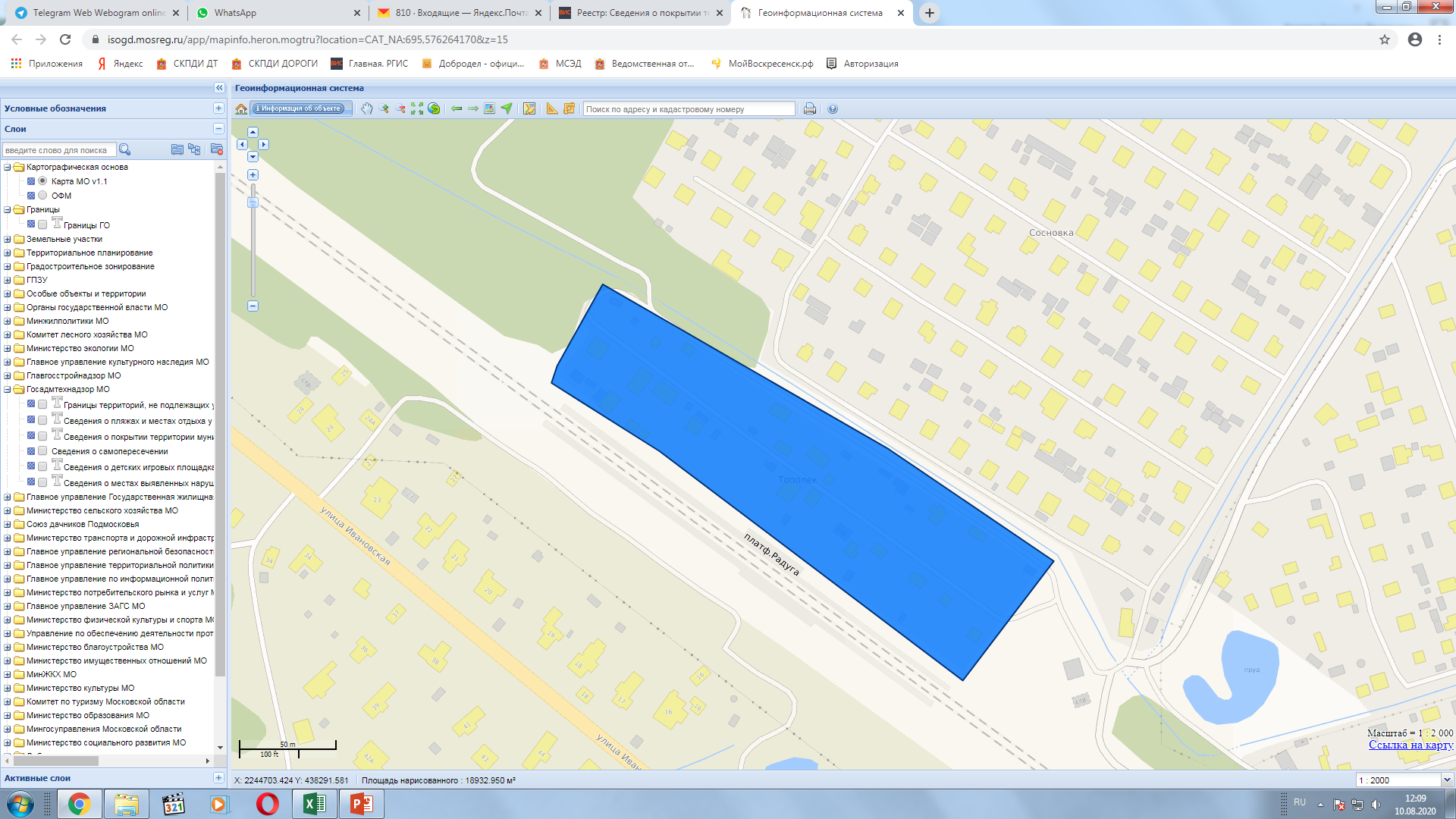 Московская область, Воскресенский район, деревня Ивановка СНТ "Победа"
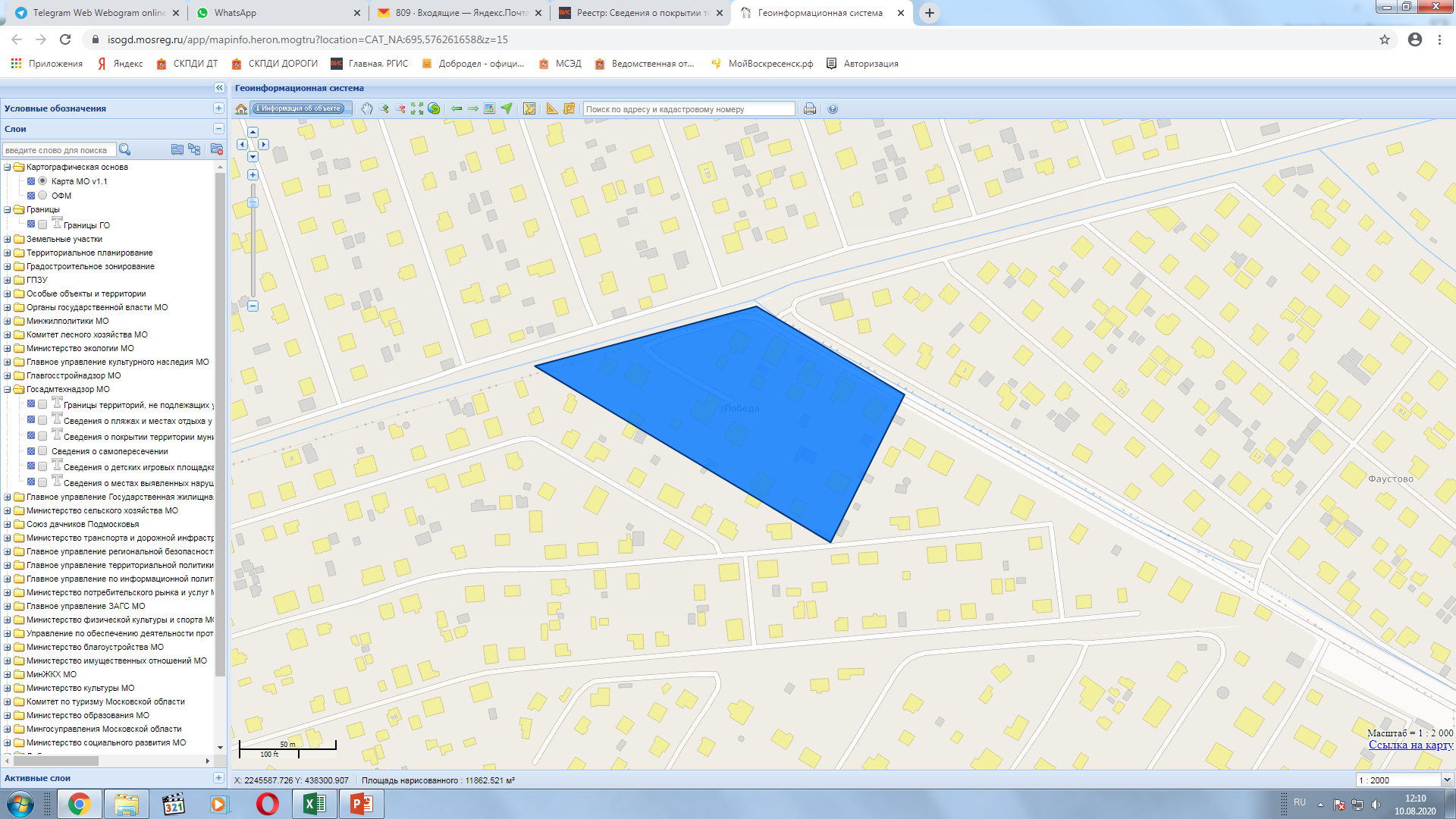 Московская область, Воскресенский район, территория снт «Сосновка»
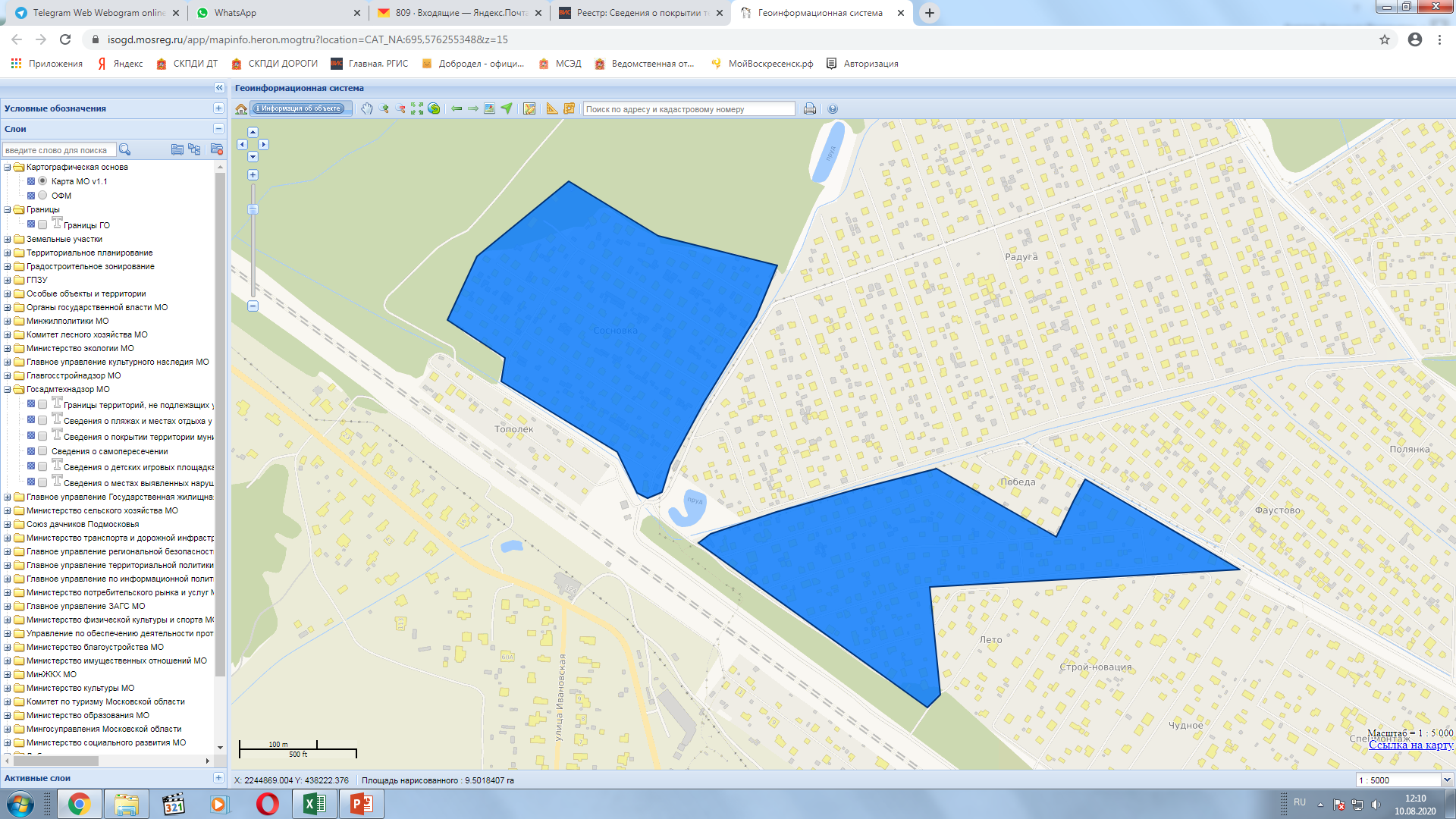 Д Старая. СНТ "Агат"
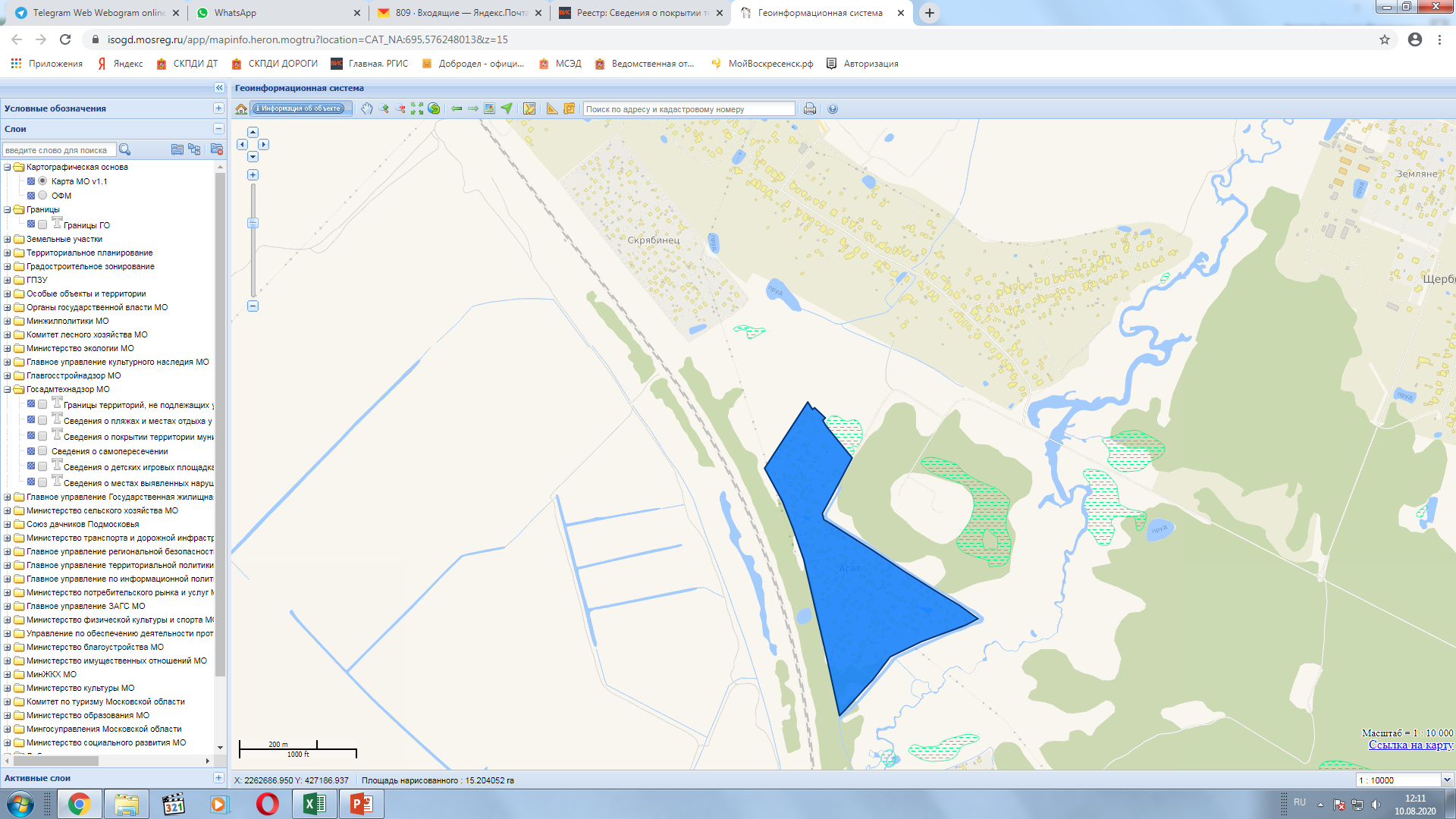 Московская область, Воскресенский район, территория снт «Радуга»
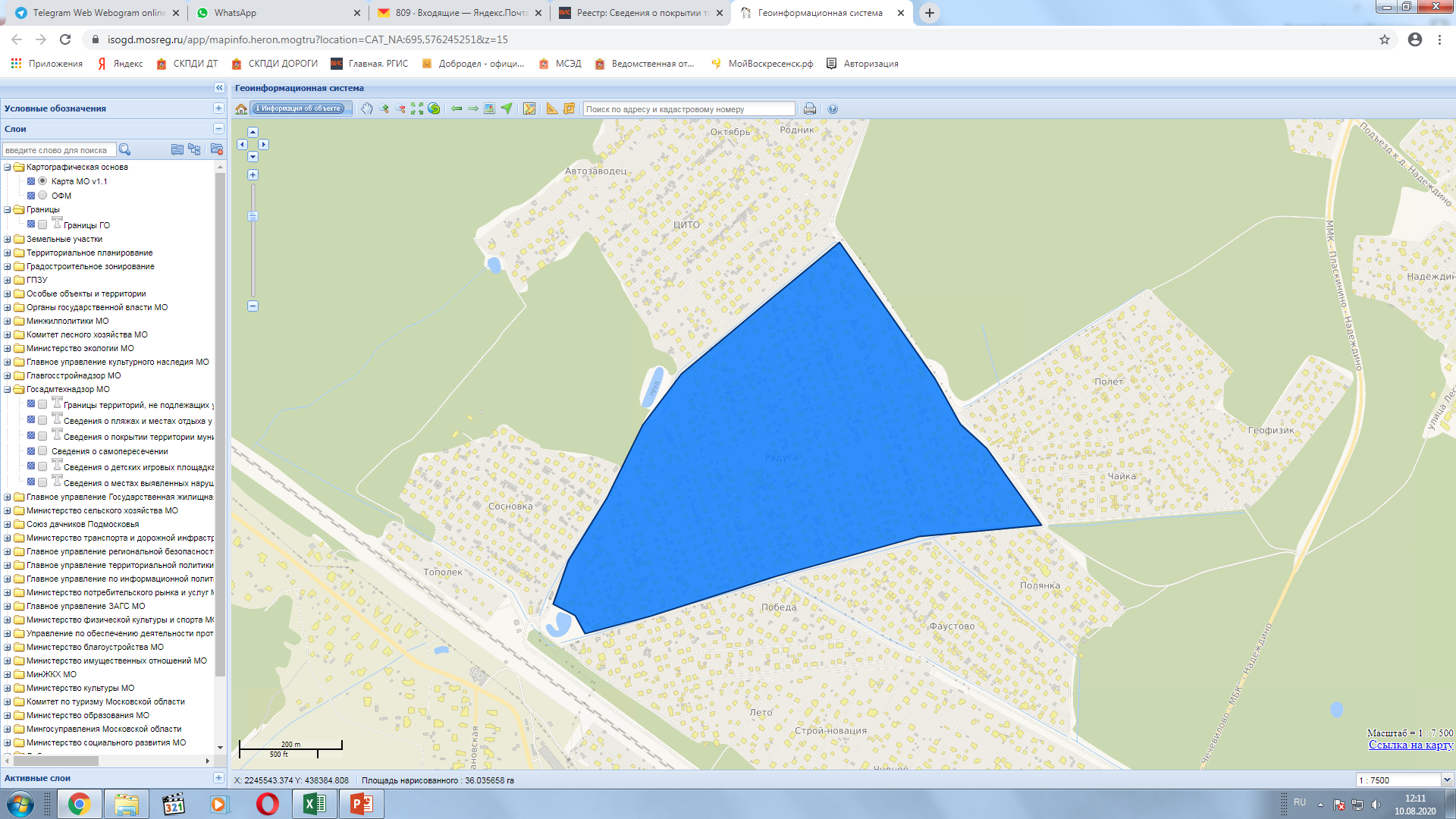 Московская область, Воскресенский район, территория снт «ЦИТО»
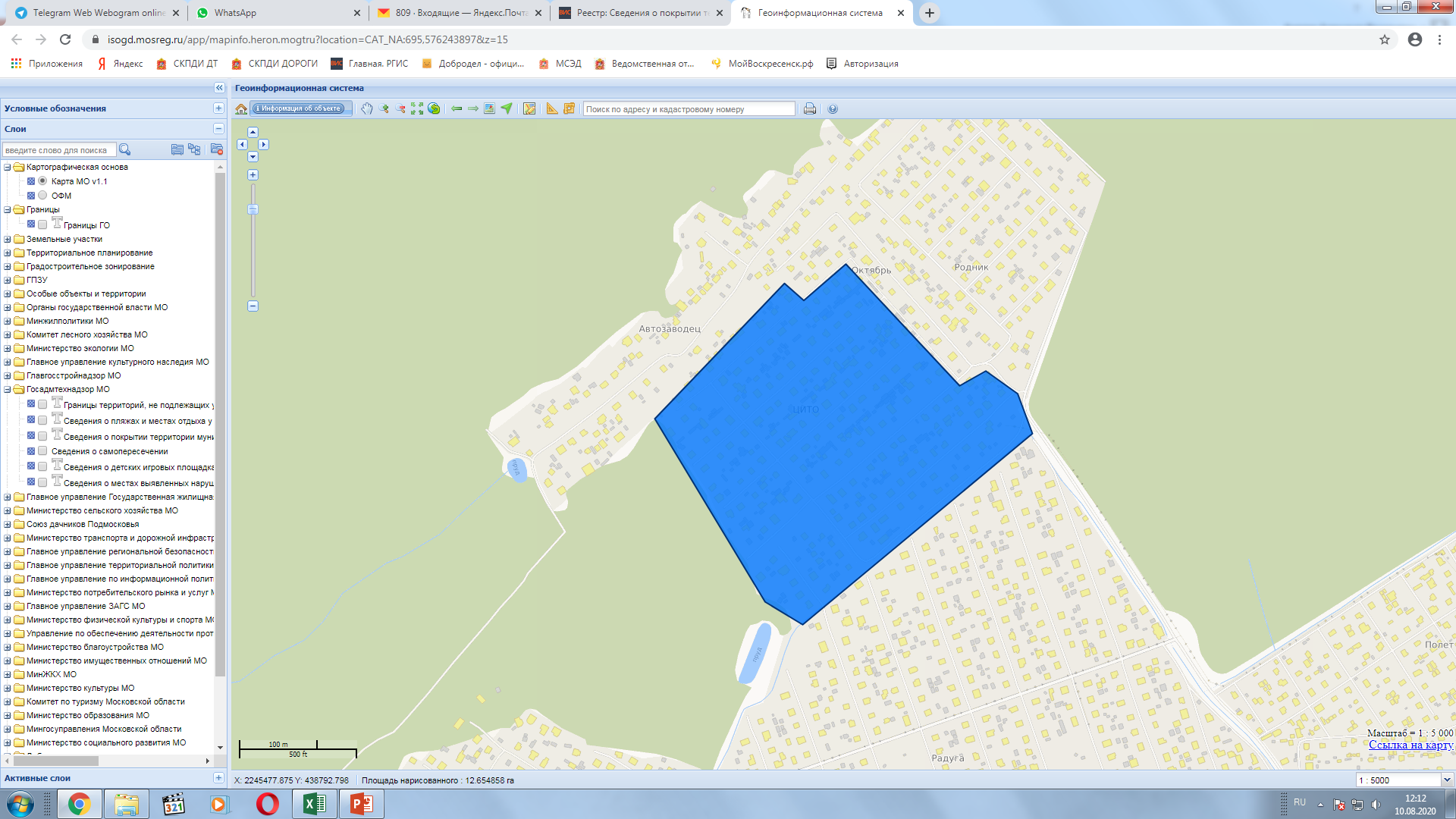 Московская область, Воскресенский район, территория снт «Октябрь»
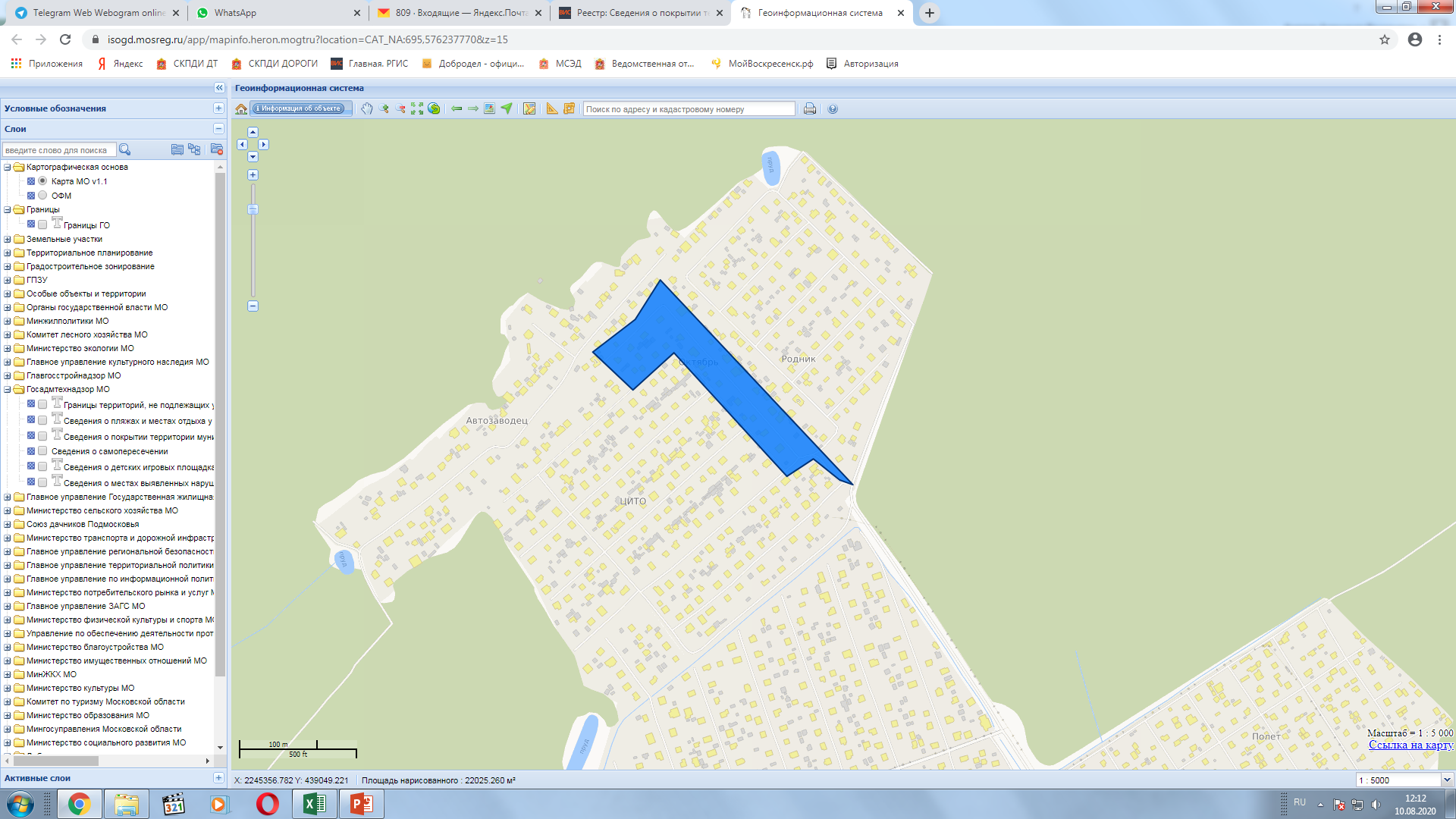 Московская область, Воскресенский район, территория снт «Родник»
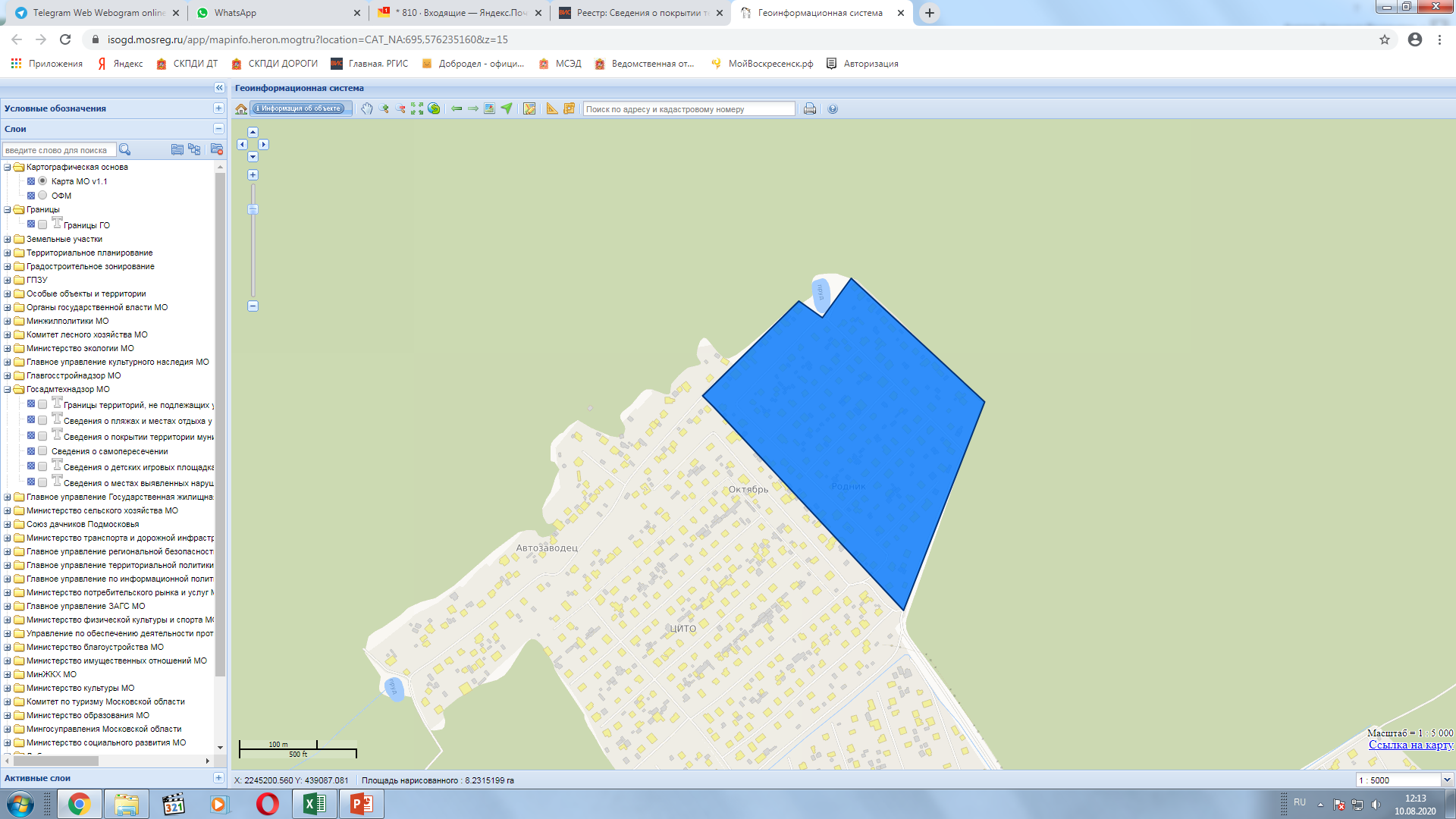 Московская область, Воскресенский район, территория снт «Автозаводец»
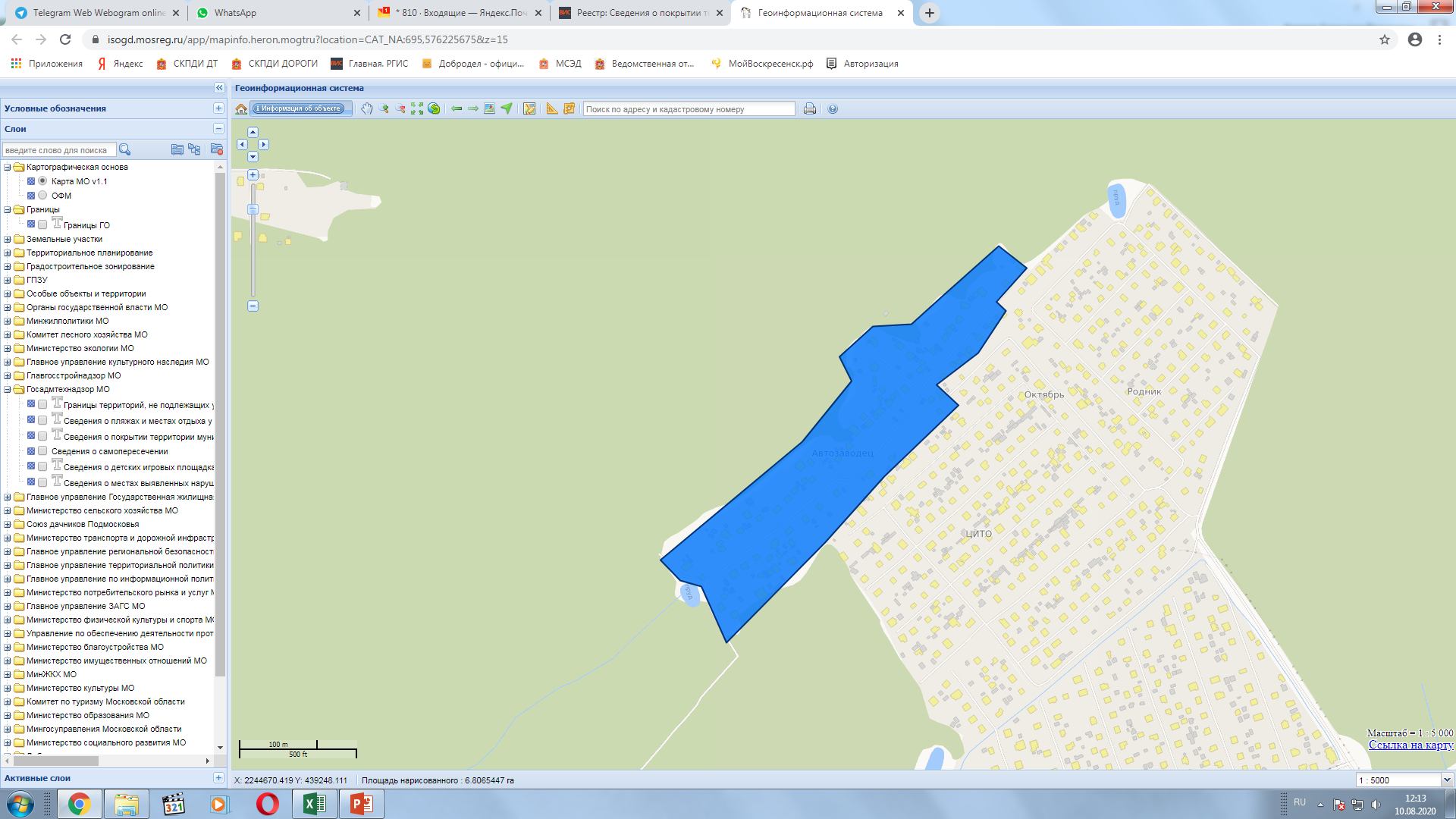 Московская область, Воскресенский район, г/пос. Хорлово, д. Елкино СНТ «Семиславка»
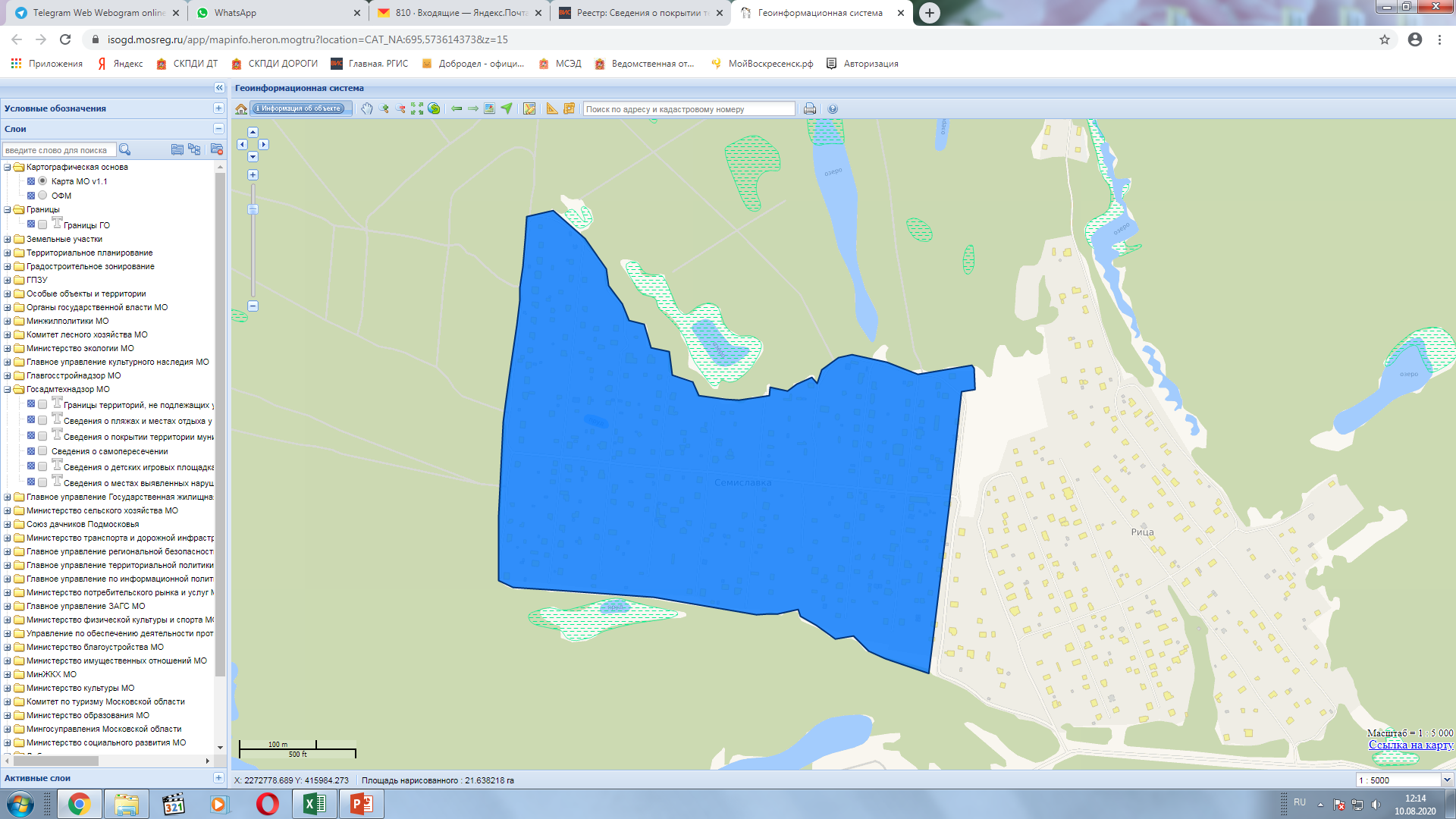 Московская область, Воскресенский муниципальный район, г/пос. Хорлово, пос. Хорлово СНТ «Заря»
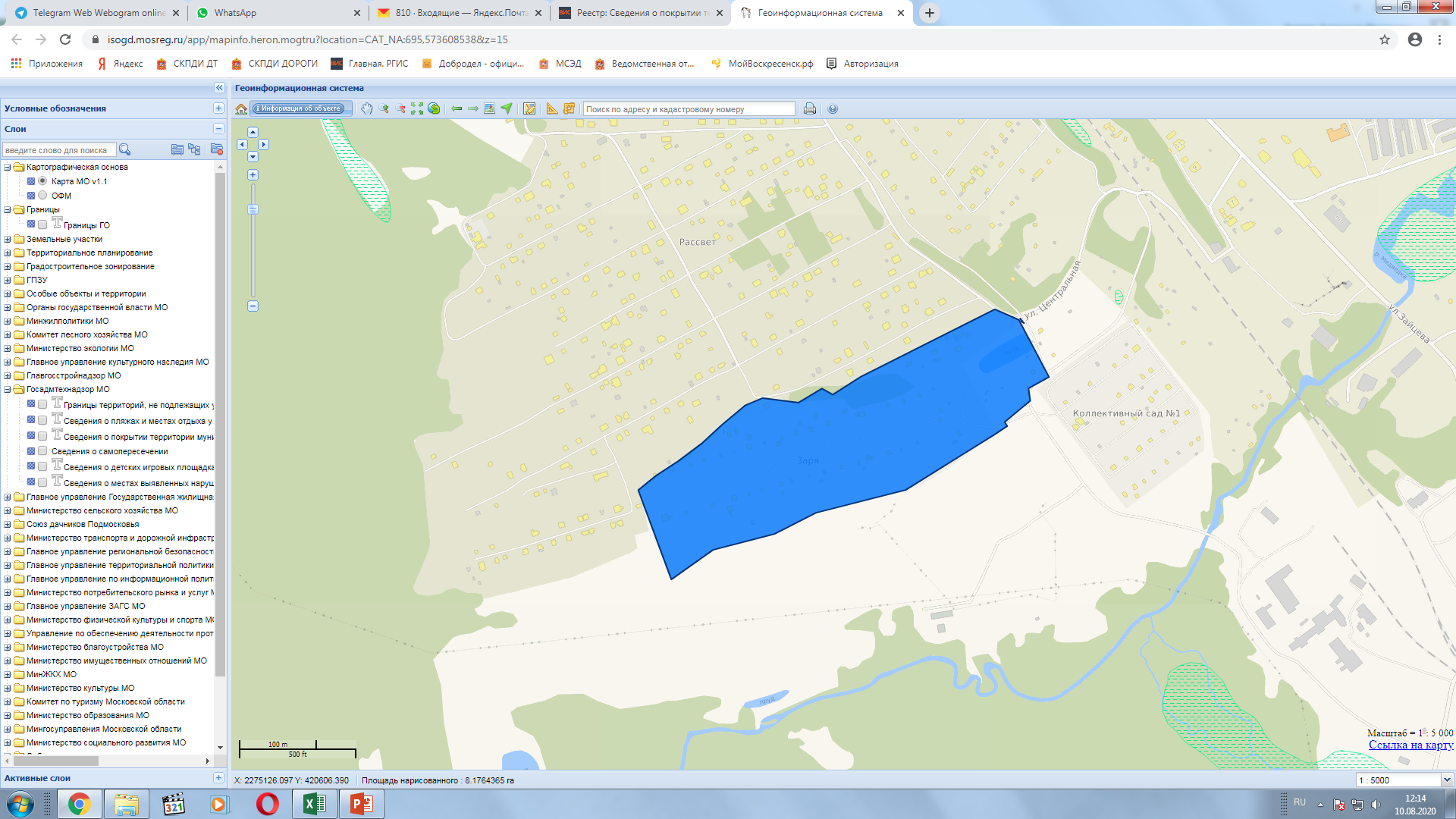 Московская область, Воскресенский район, г/пос. Хорлово, пос. Хорлово СНТ "Коллективный сад №1"
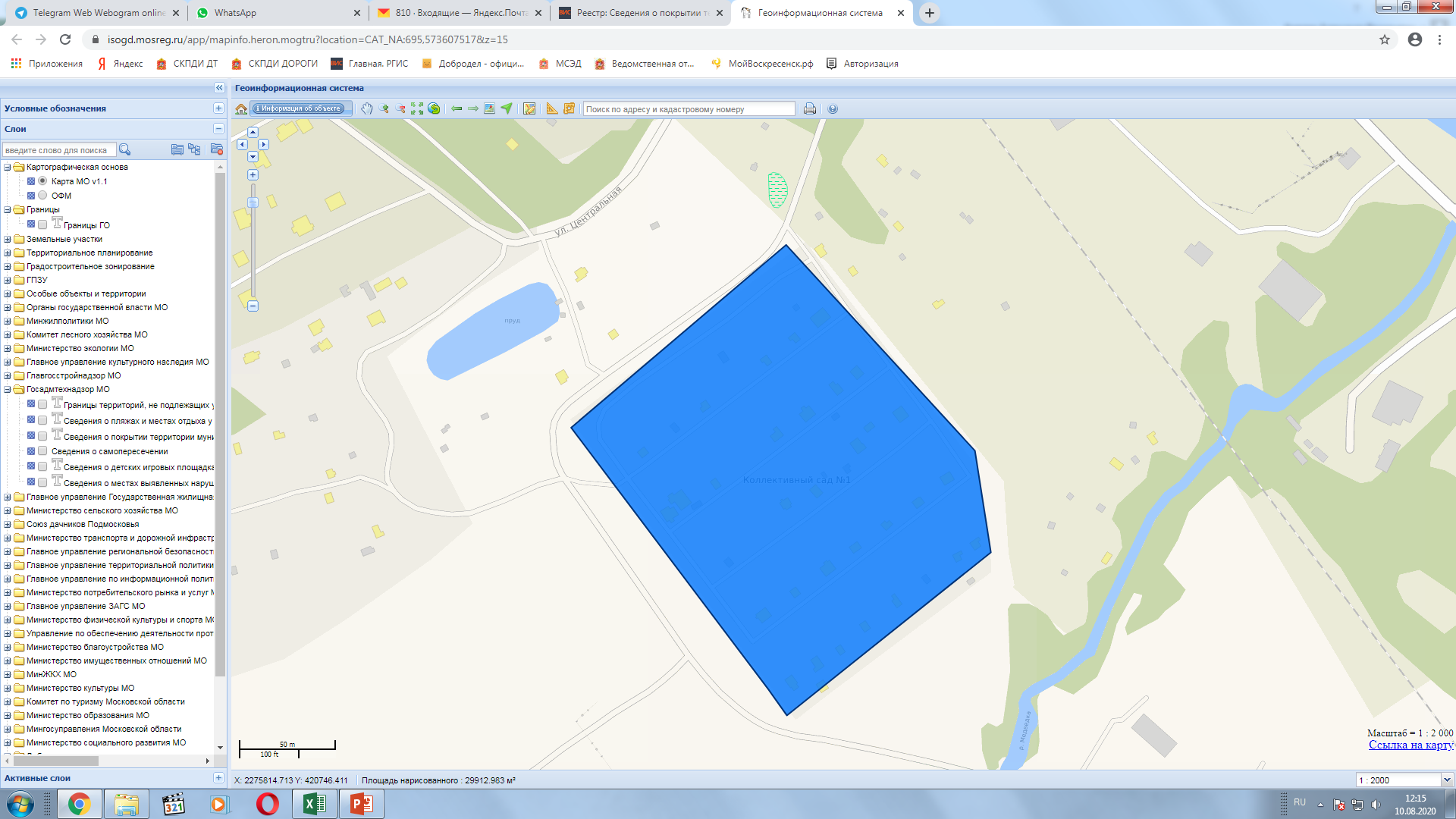 Московская область, Воскресенский район, г/пос. Хорлово, пос. Хорлово СНТ "Коллективный сад №3"
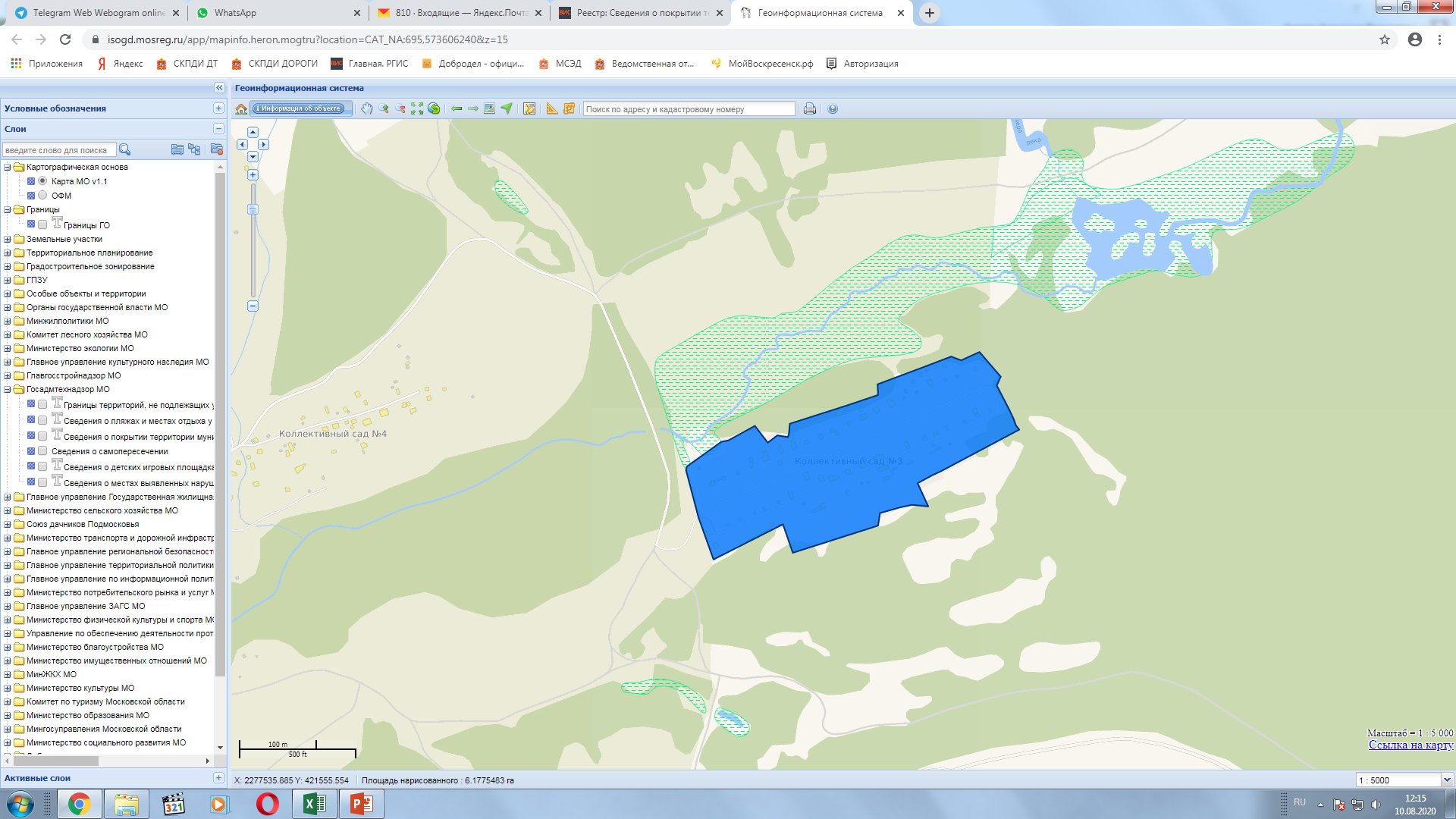 Московская область, Воскресенский муниципальный район, г/пос. Хорлово, пос. Хорлово  СНТ "Подлесье"
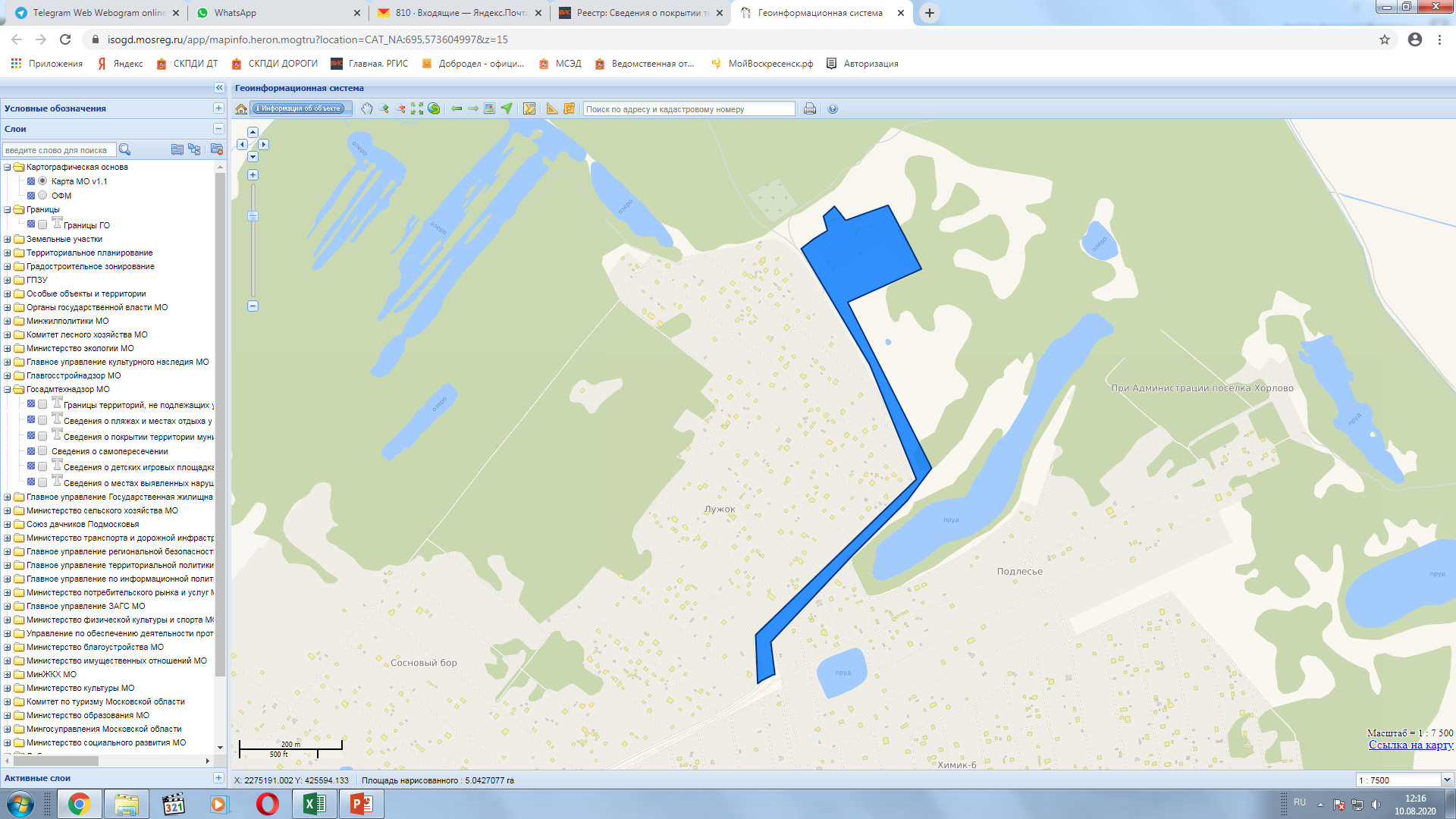 Московская область, Воскресенский район, г/пос. Хорлово, пос. Хорлово СНТ "Химик-6"
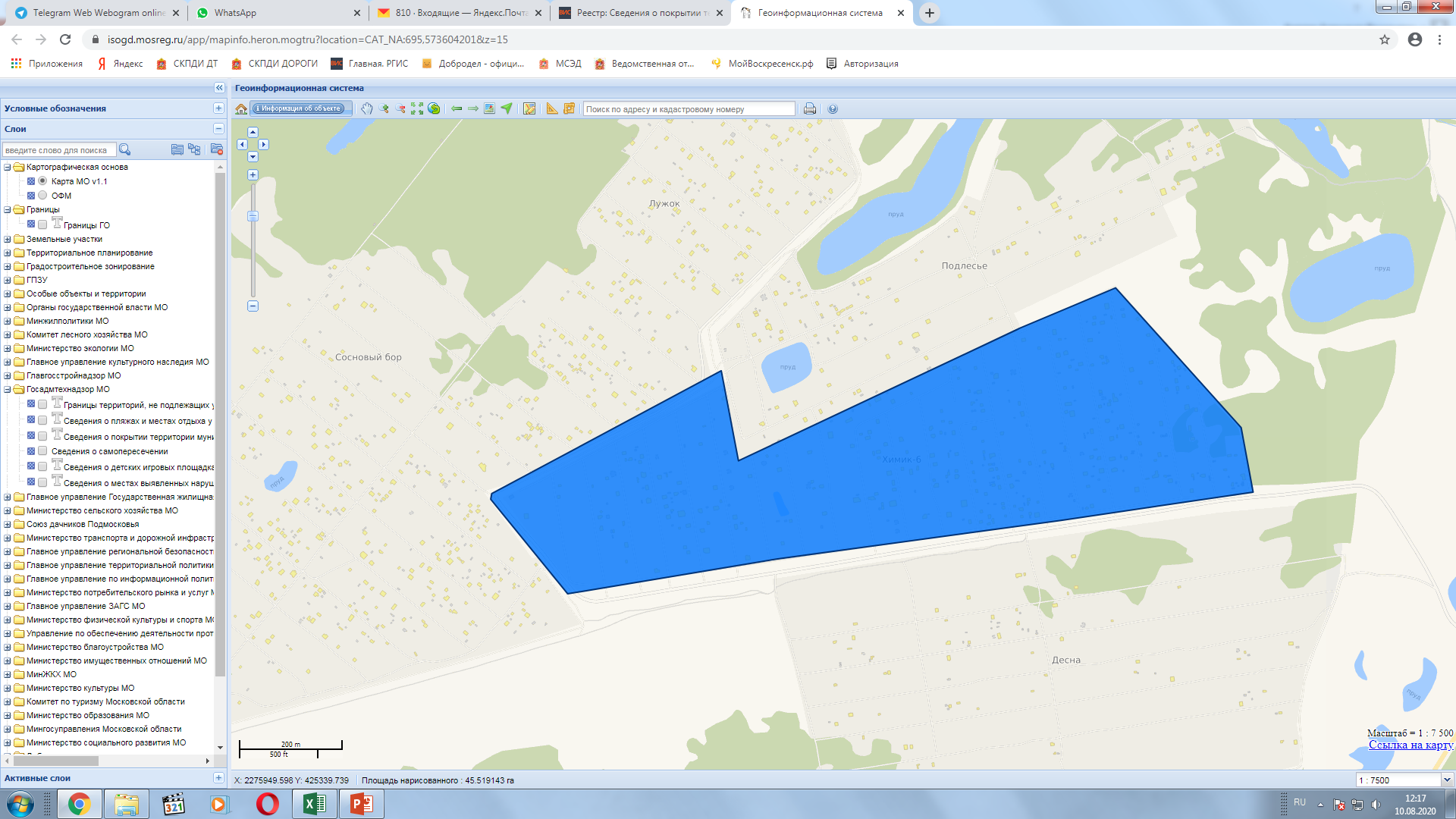 Московская область, Воскресенский район, г/пос. Хорлово, пос. Хорлово СНТ "Подлесье"
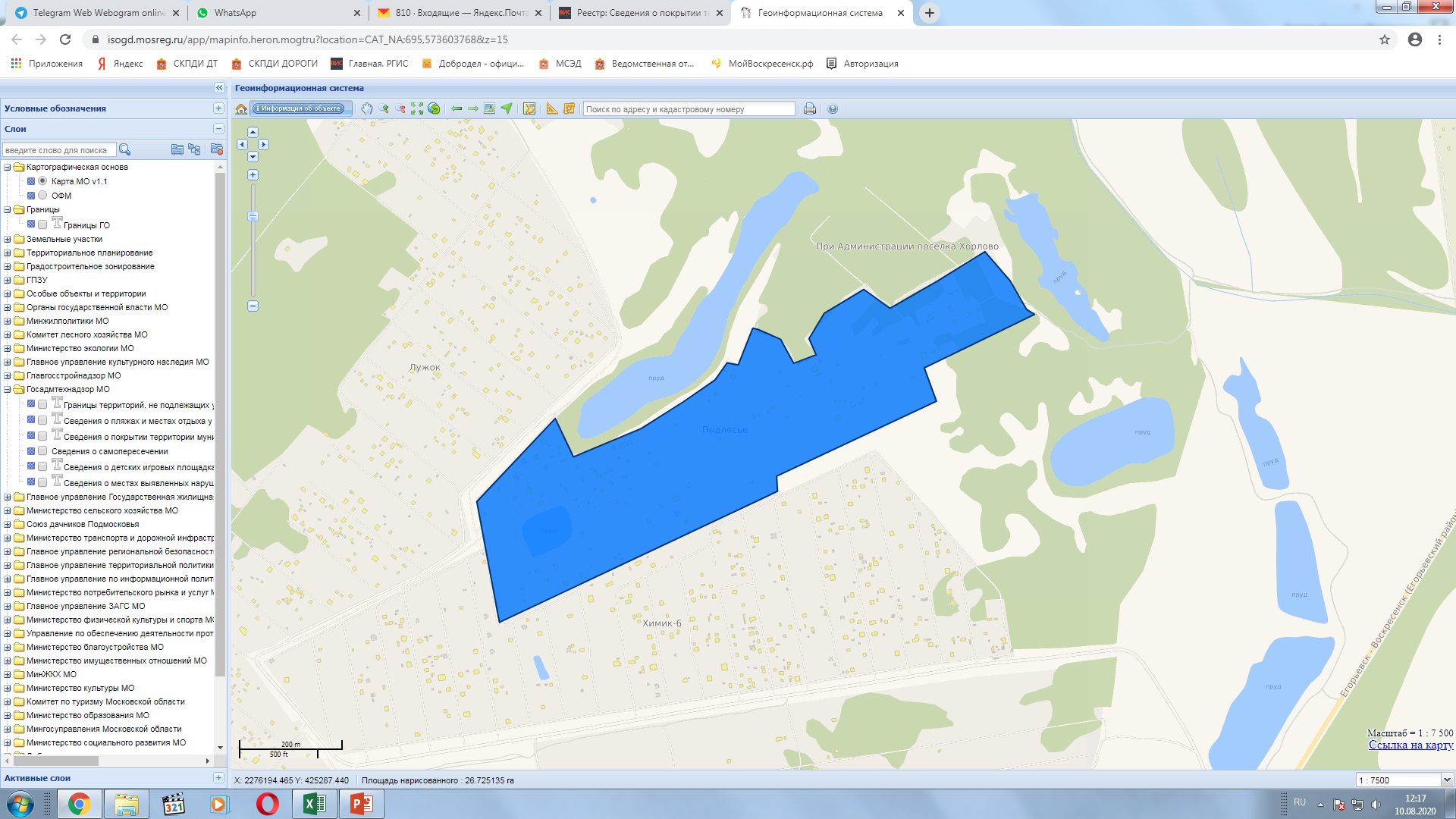 Московская область, Воскресенский район, г/пос. Хорлово, п. Хорлово  СНТ "Десна"
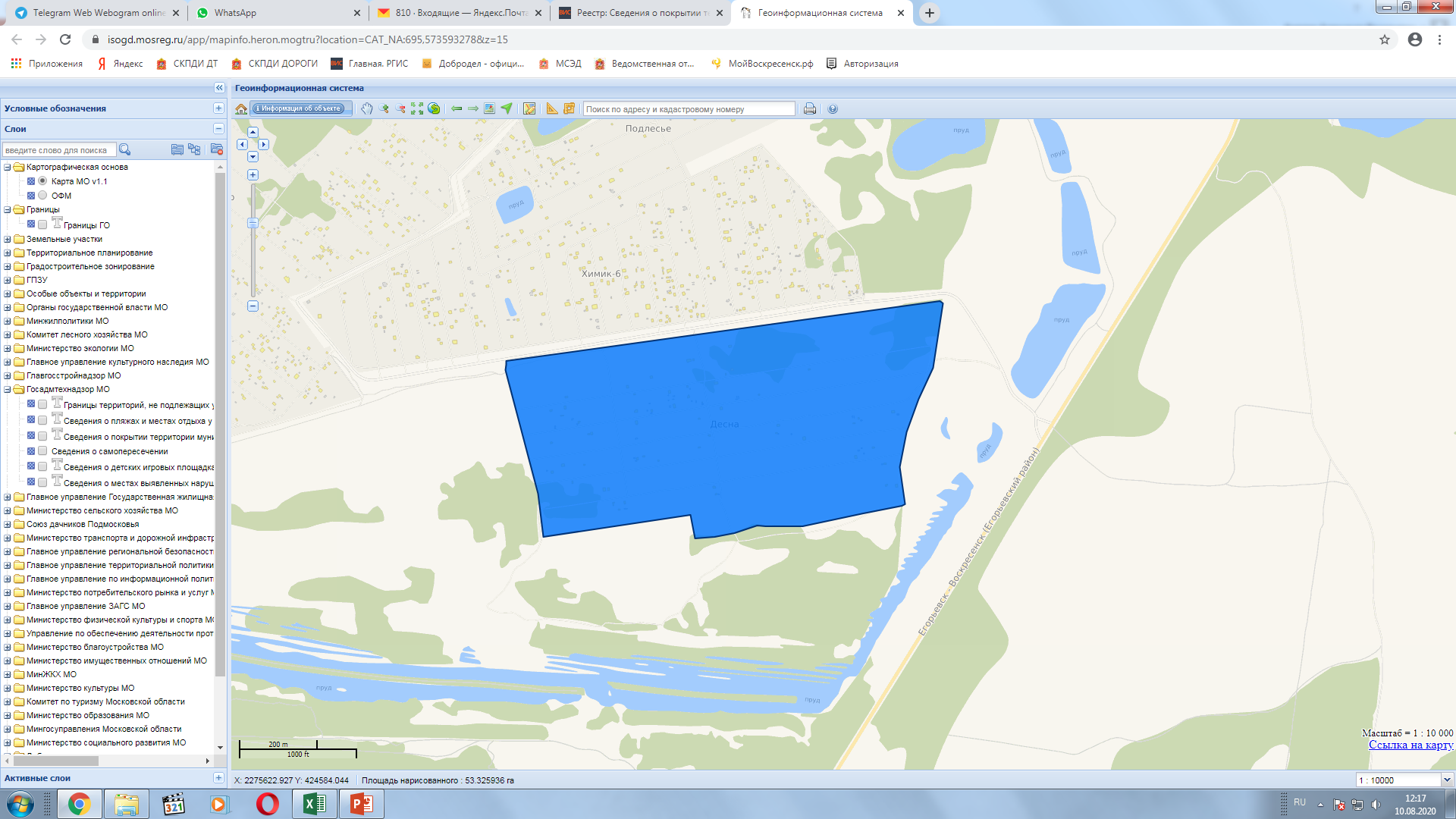 Московская область, Воскресенский район, г/пос. Хорлово, д. Перхурово СНТ "Фетровщик"
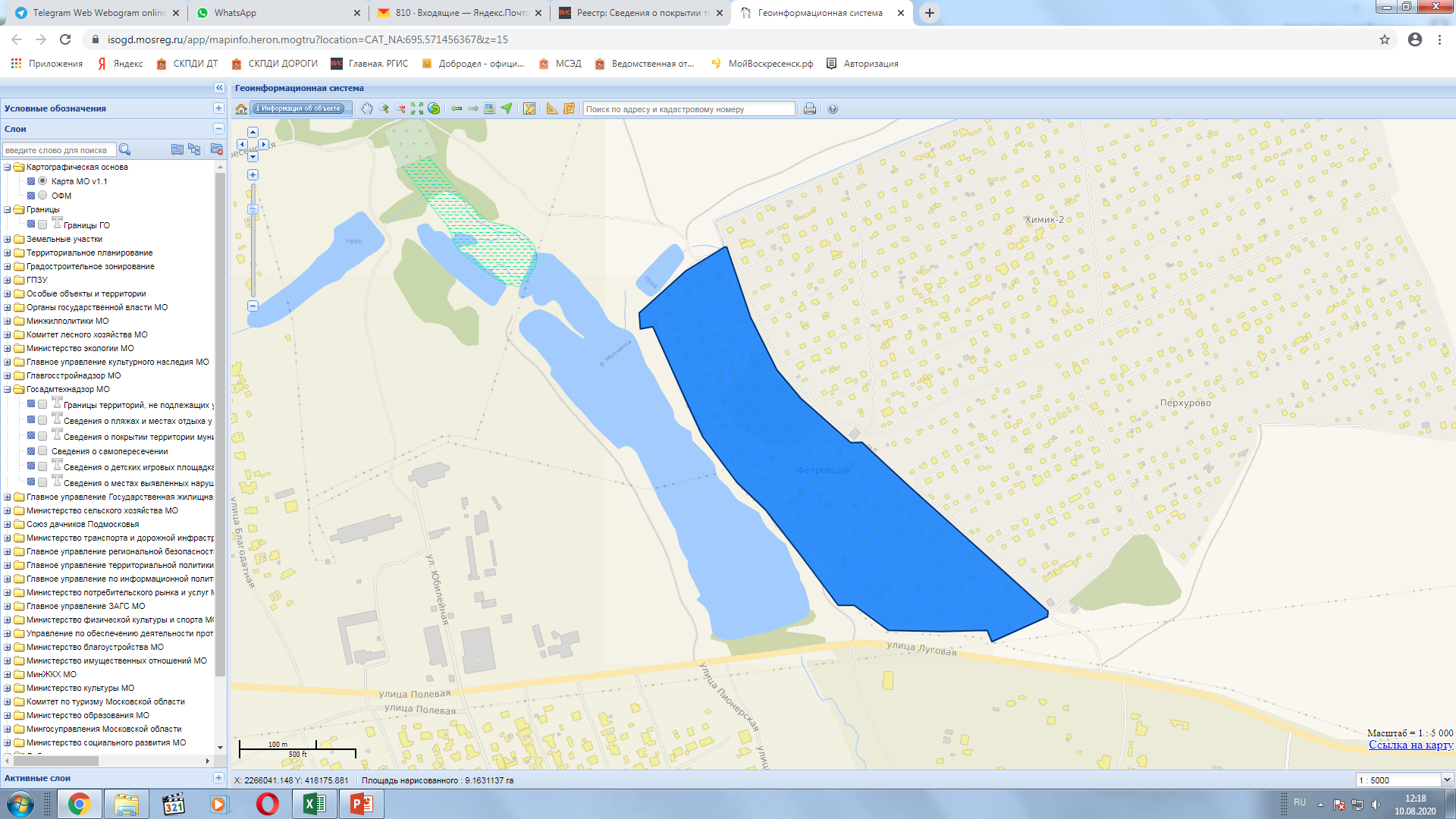 Московская область, Воскресенский район, г/пос. Хорлово, д. Перхурово СНТ "Химик-2"
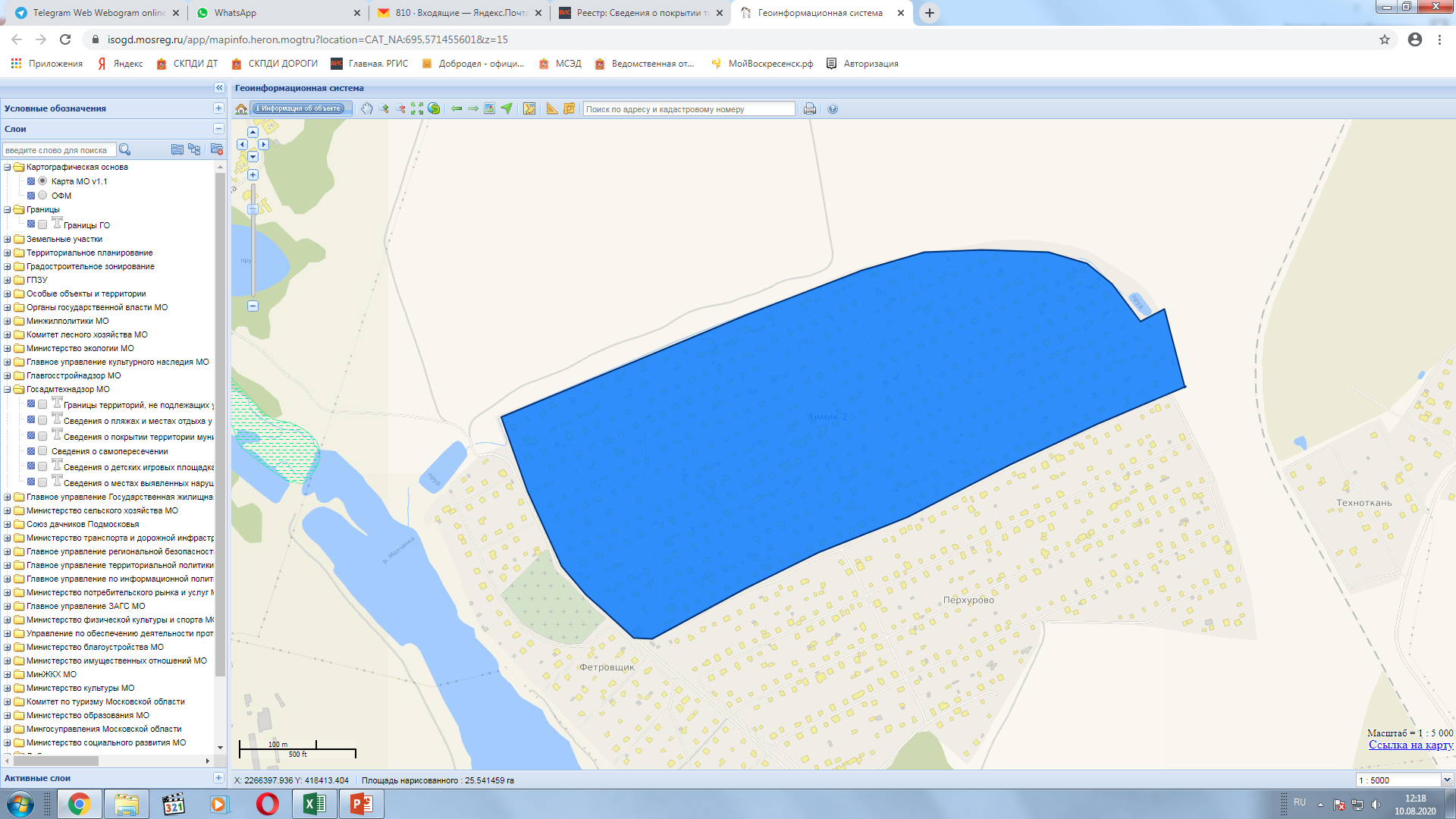 Московская область, Воскресенский район, г/пос. Хорлово, д. Перхурово СНТ "Перхурово"
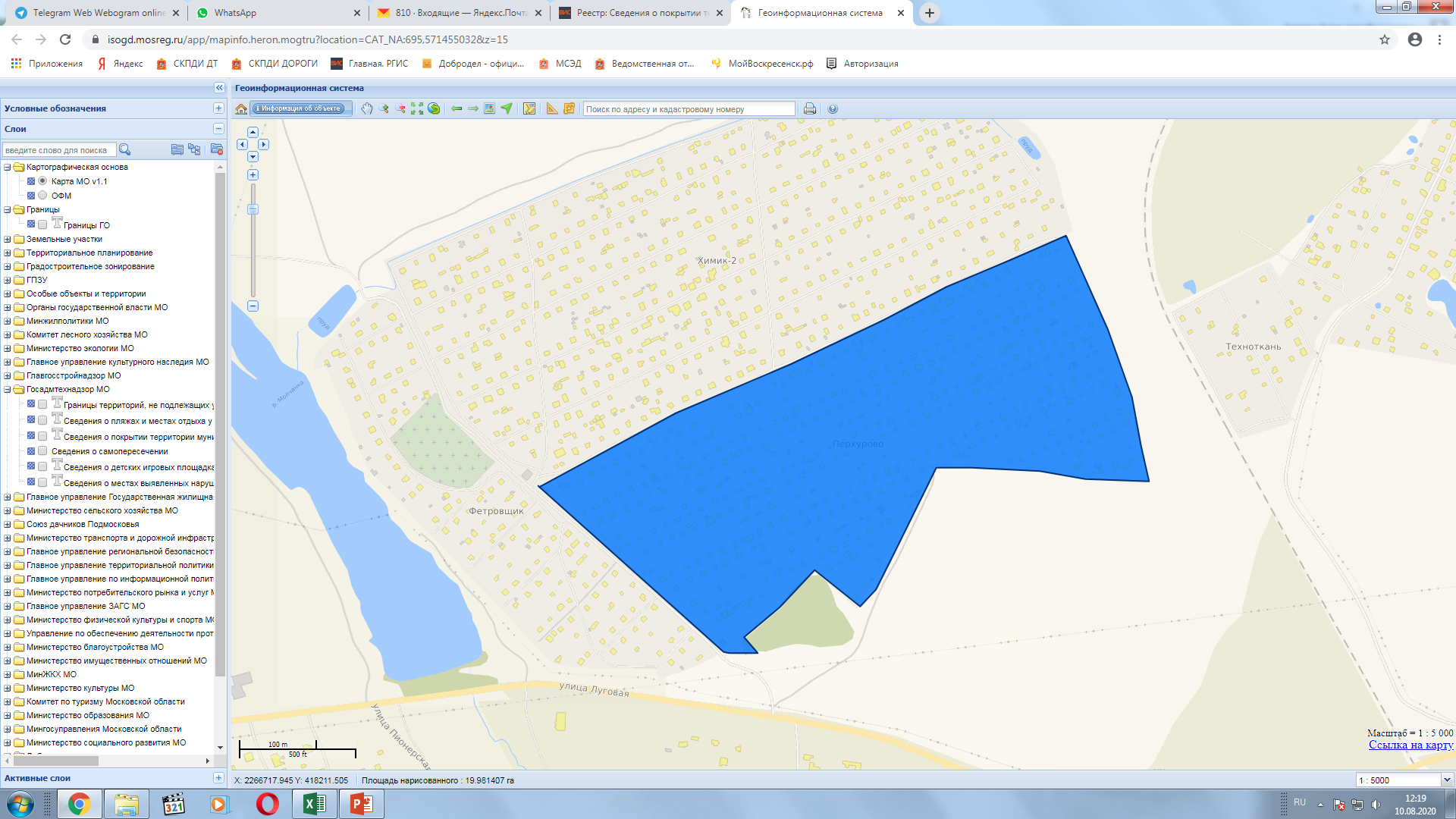 Московская область, Воскресенский район, г/пос. Хорлово, д. Шильково СНТ "Техноткань"
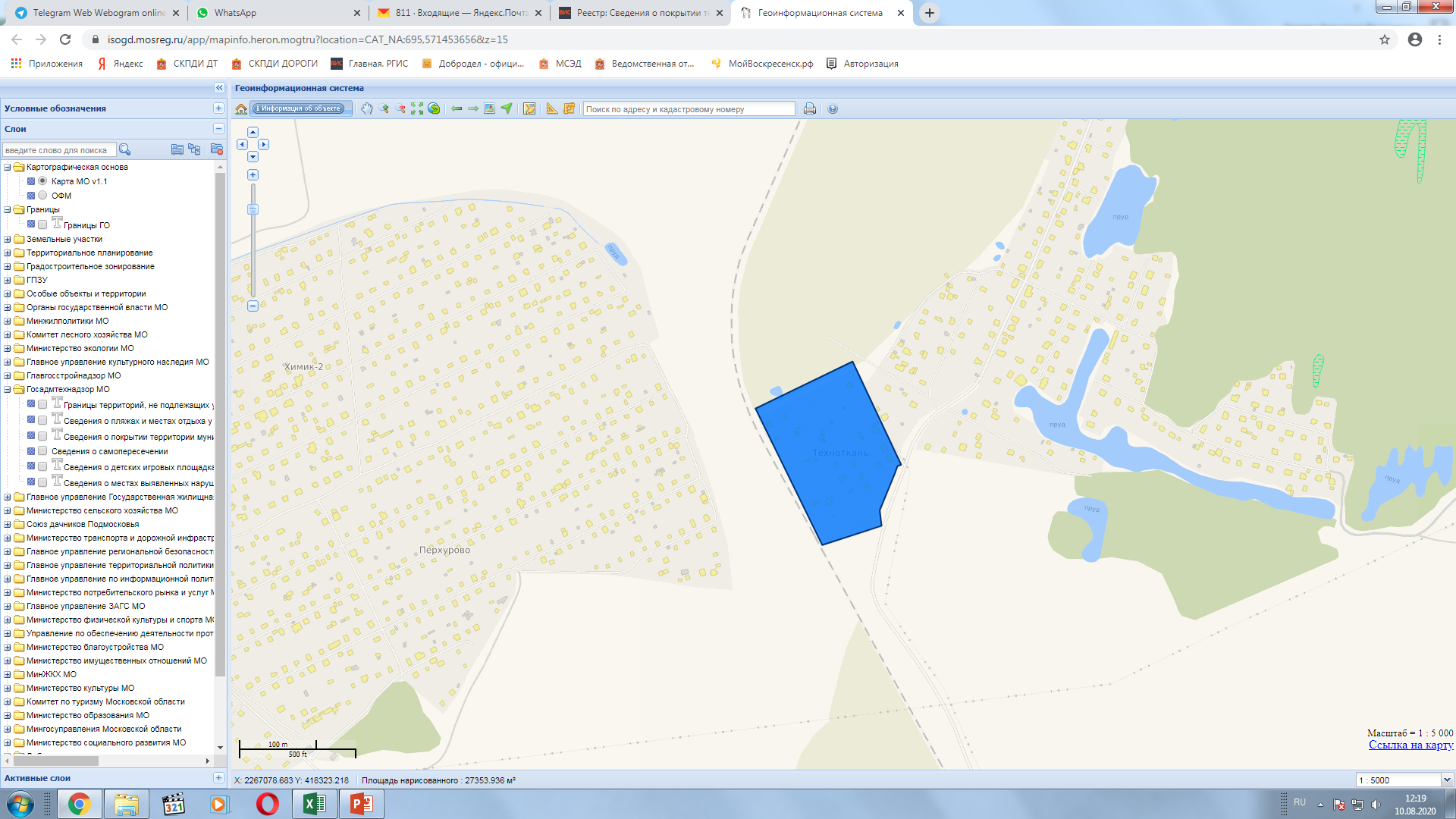 Московская область, Воскресенский район, г/пос. Хорлово, д. Шильково СНТ "Солнышко"
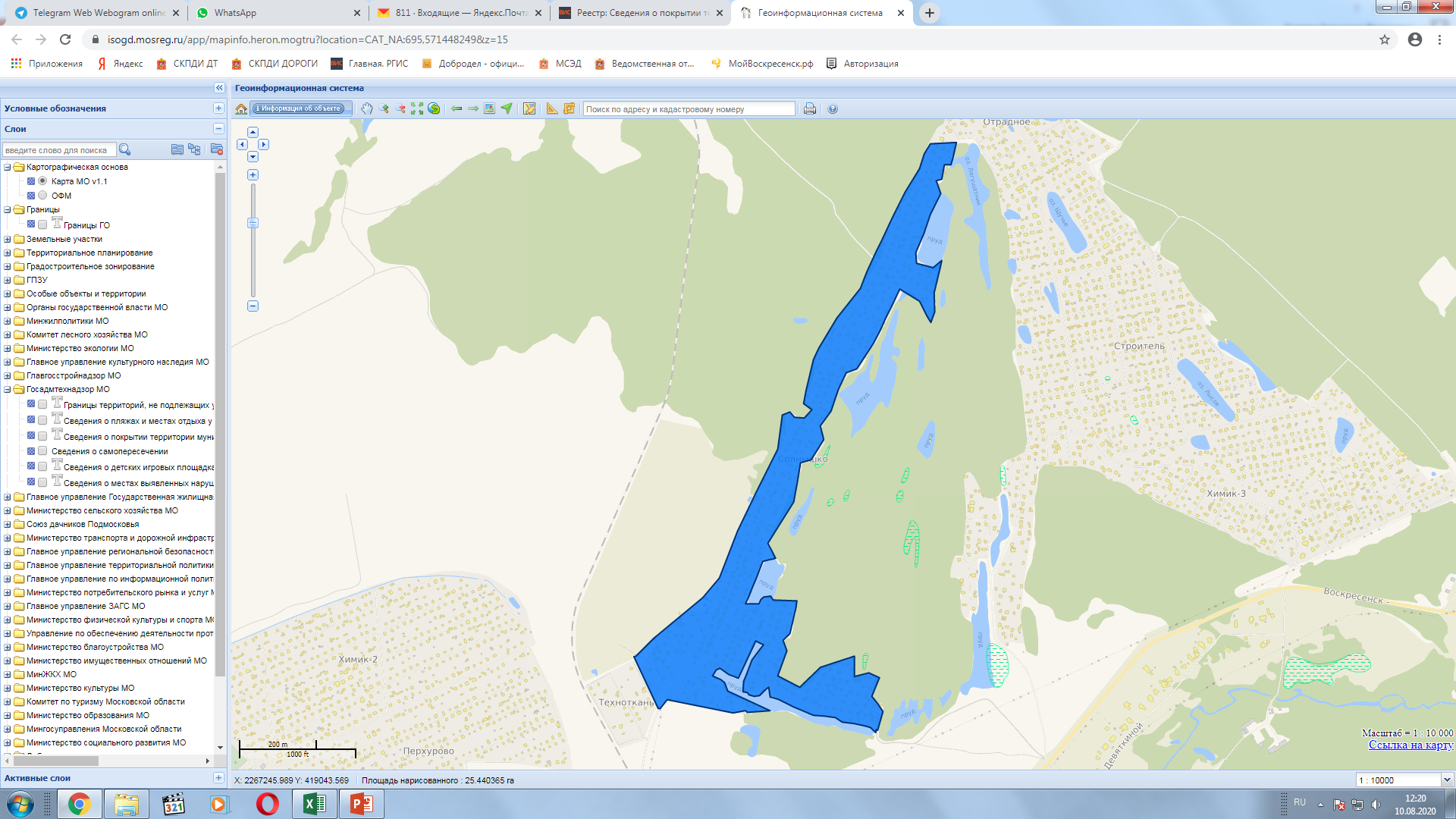 Московская область, Воскресенский район, г/пос. Хорлово, д. Шильково СНТ "Отрадное"
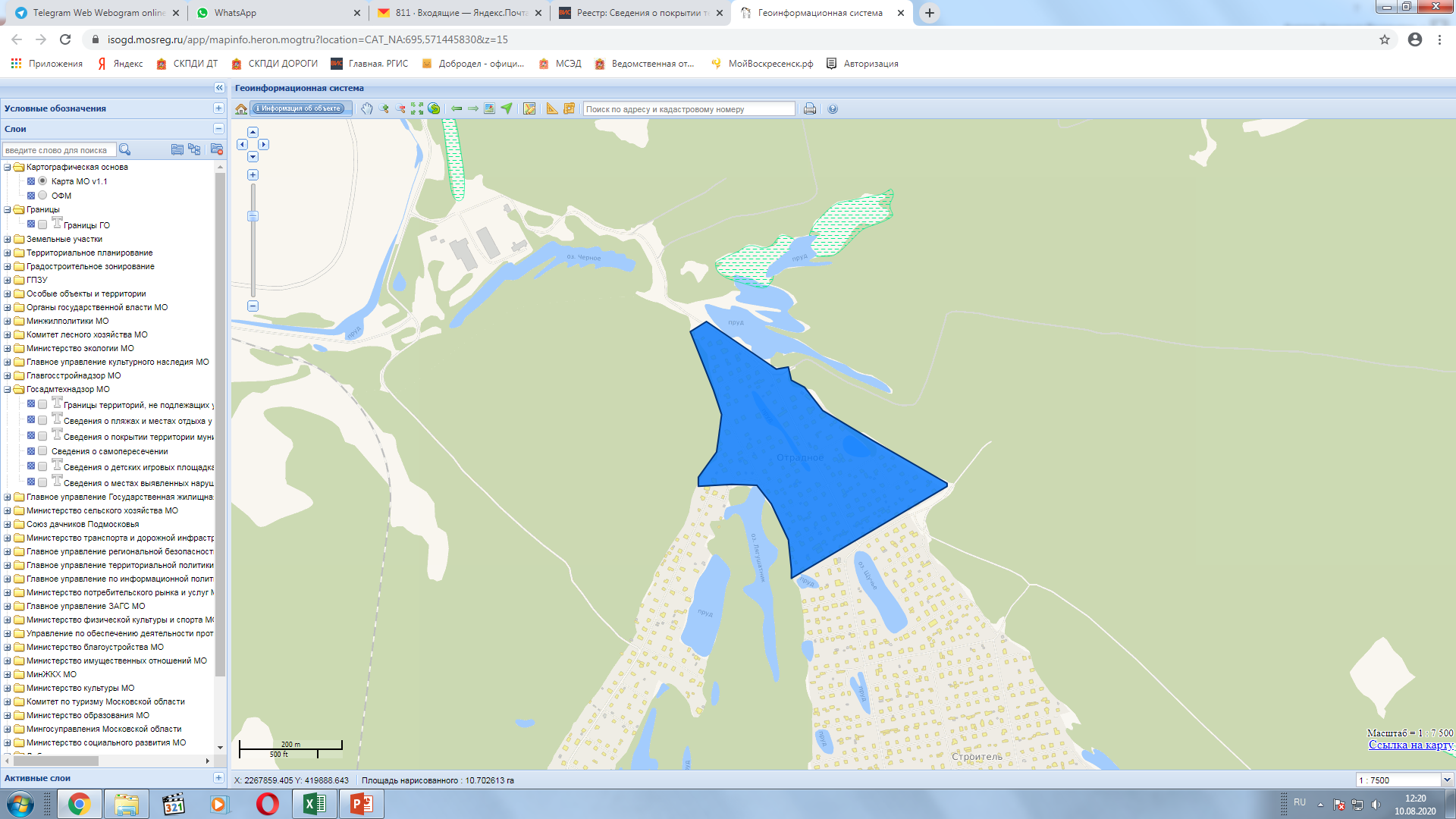 Московская область, Воскресенский район, г/пос. Хорлово,д. Шильково СНТ "Строитель"
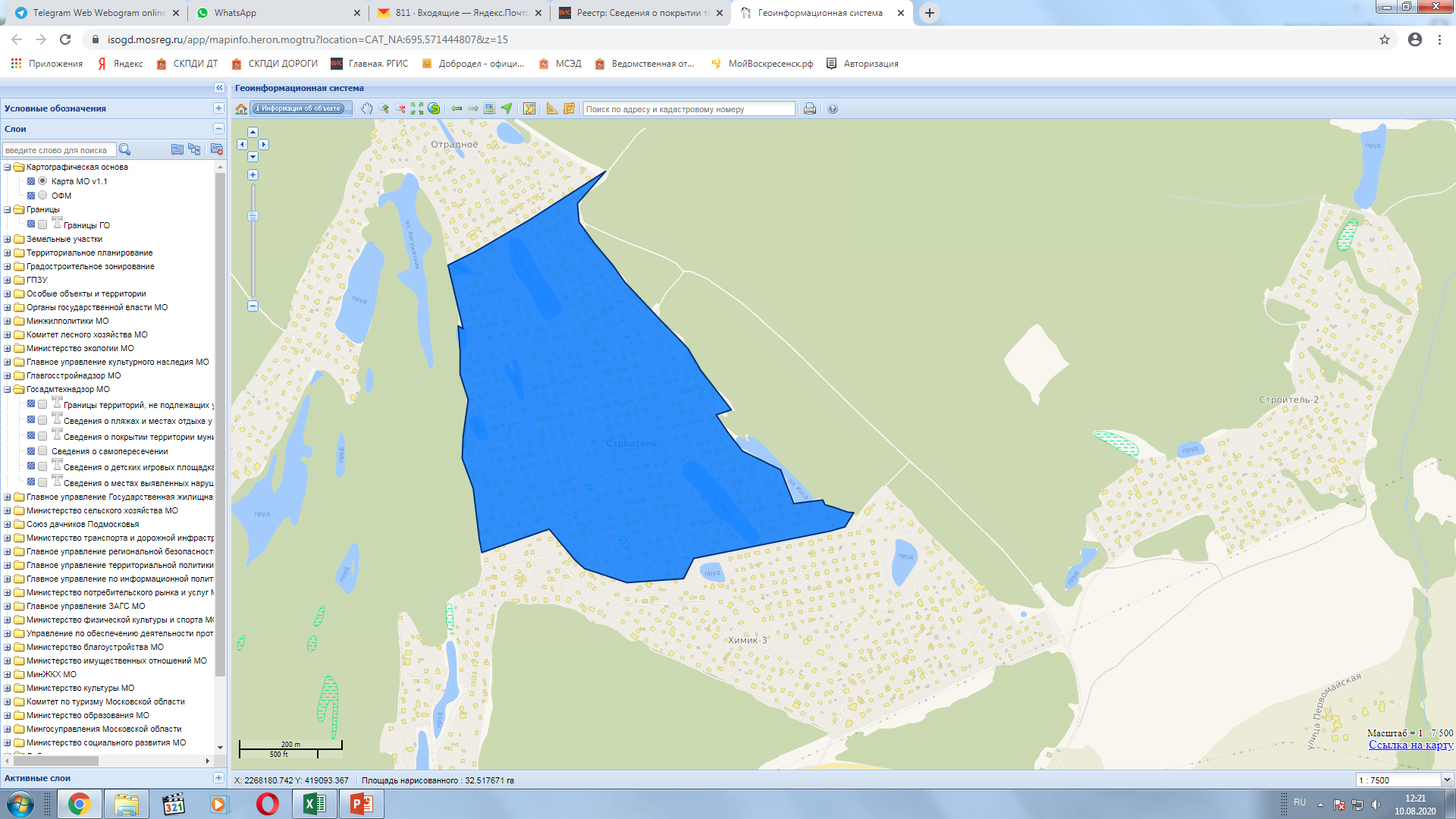 Московская область, Воскресенский район, г/пос. Хорлово, д. Шильково СНТ "Химик-3"
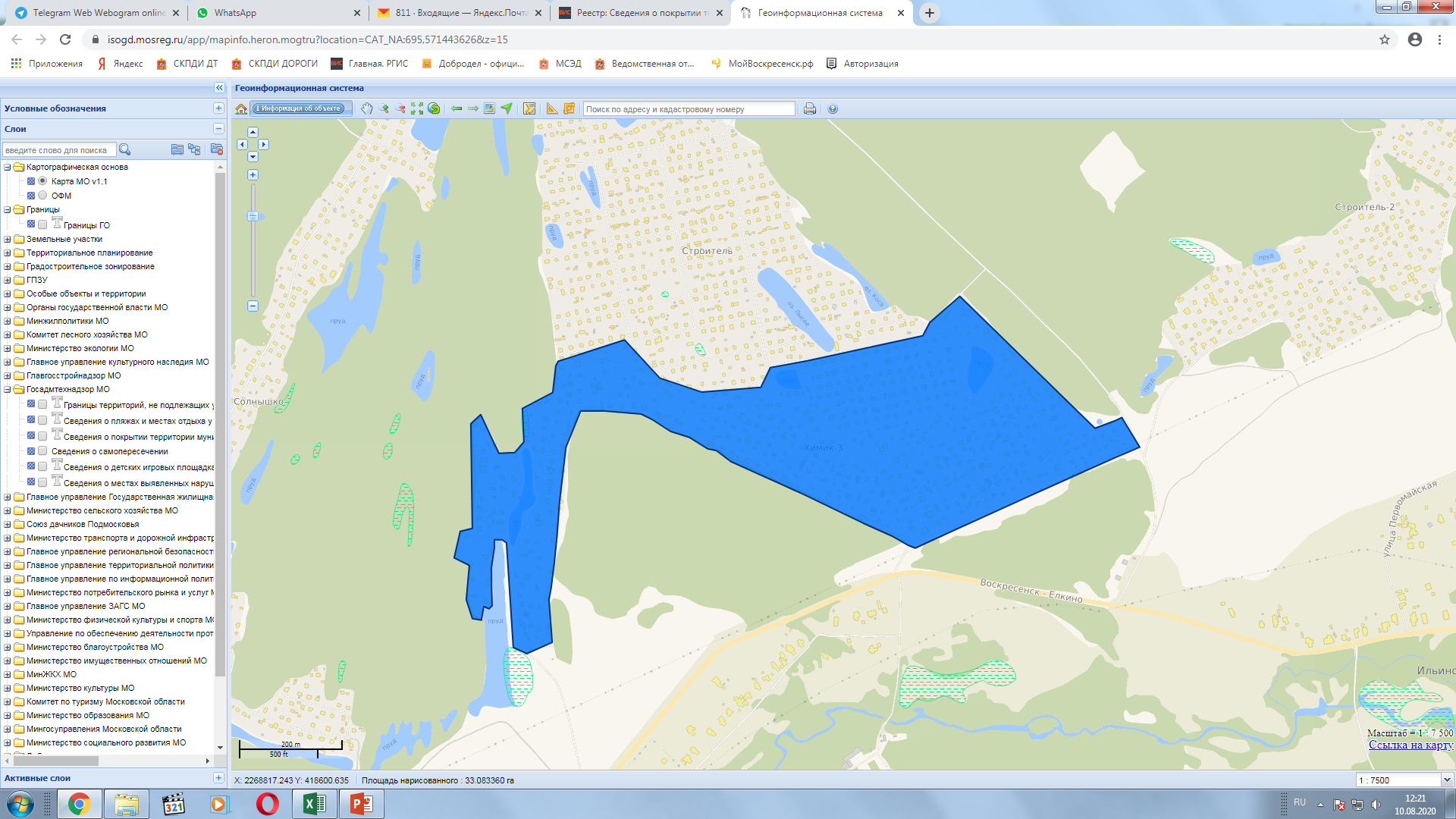 Московское область, Воскресенский район, г/пос. Хорлово, д. Ильино СНТ "Строитель-2"
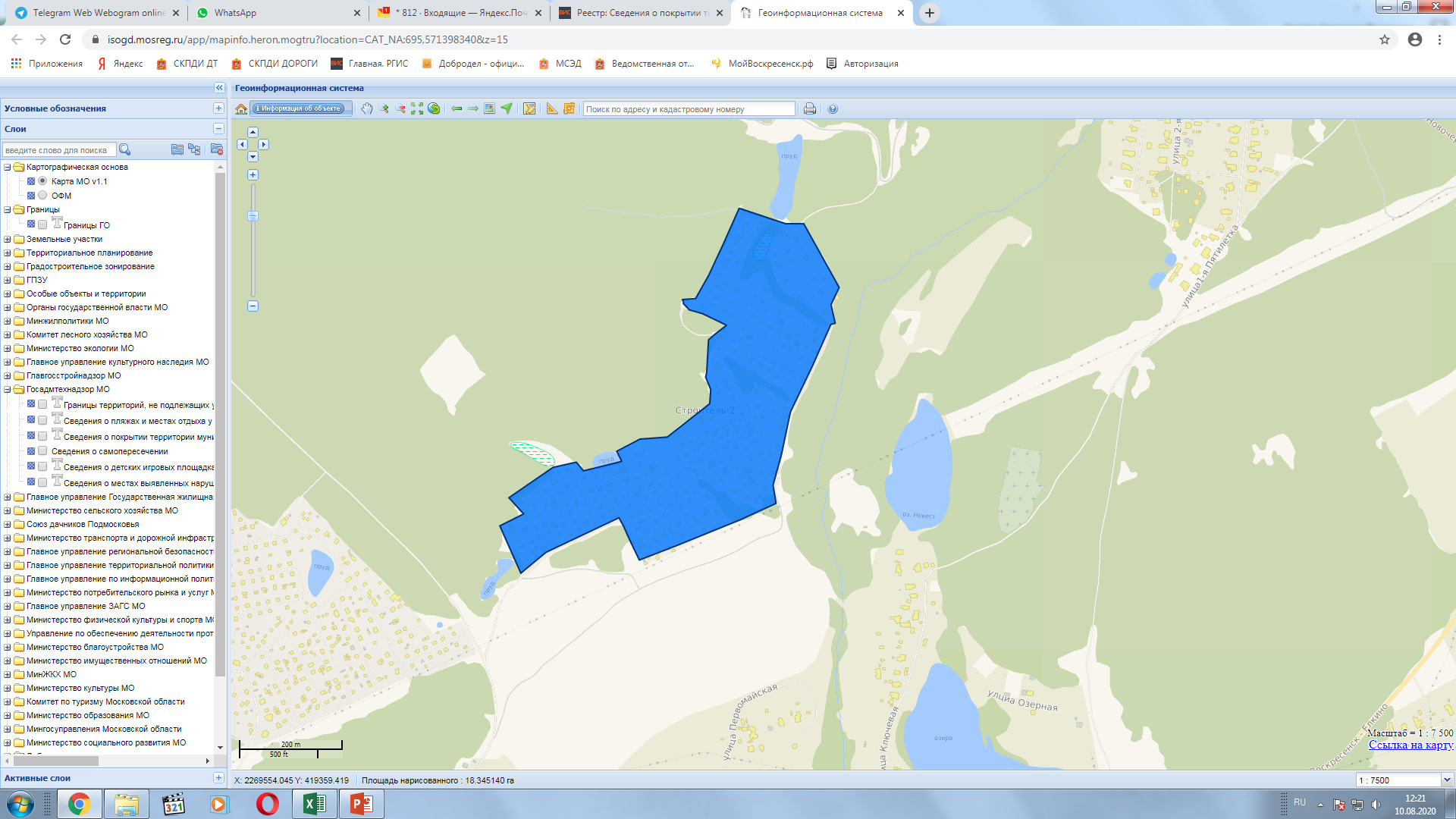 ул. Колыберевская садоводческое товарищество Березка
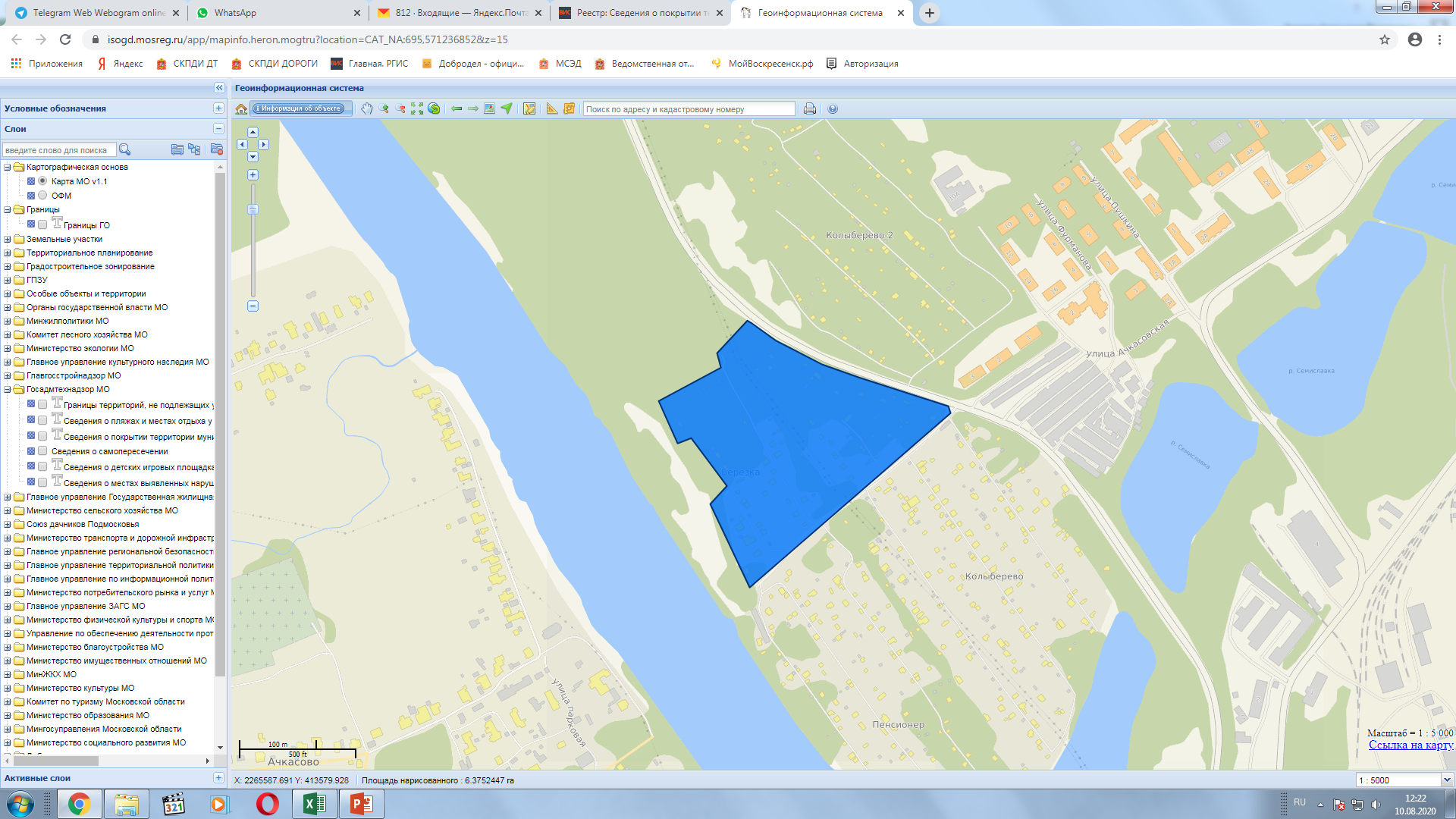 ул. Суворова садовое товарищество Восход-2
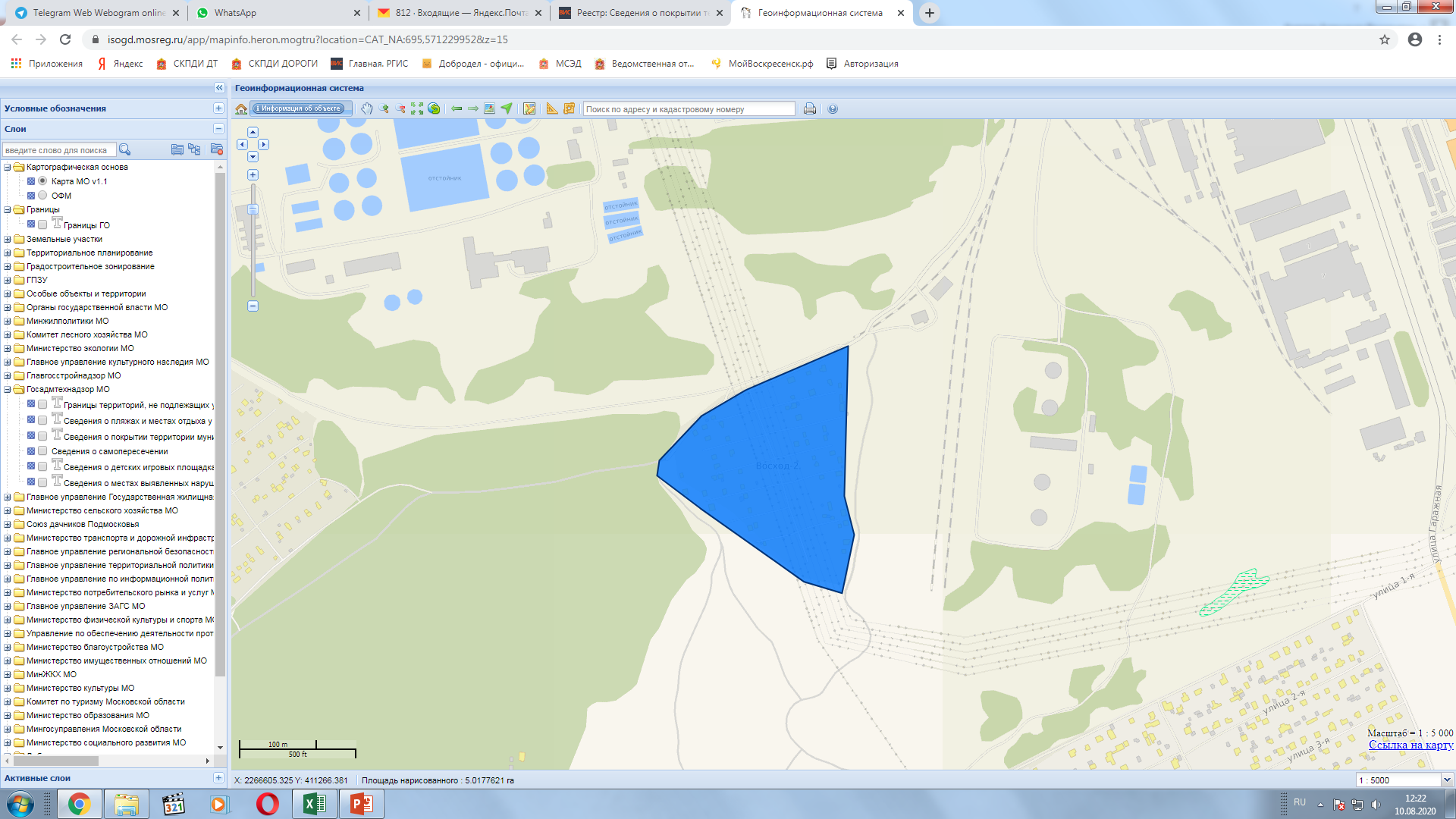